Teacher’s Powerpoint
1.A. Finished graphs of sample data
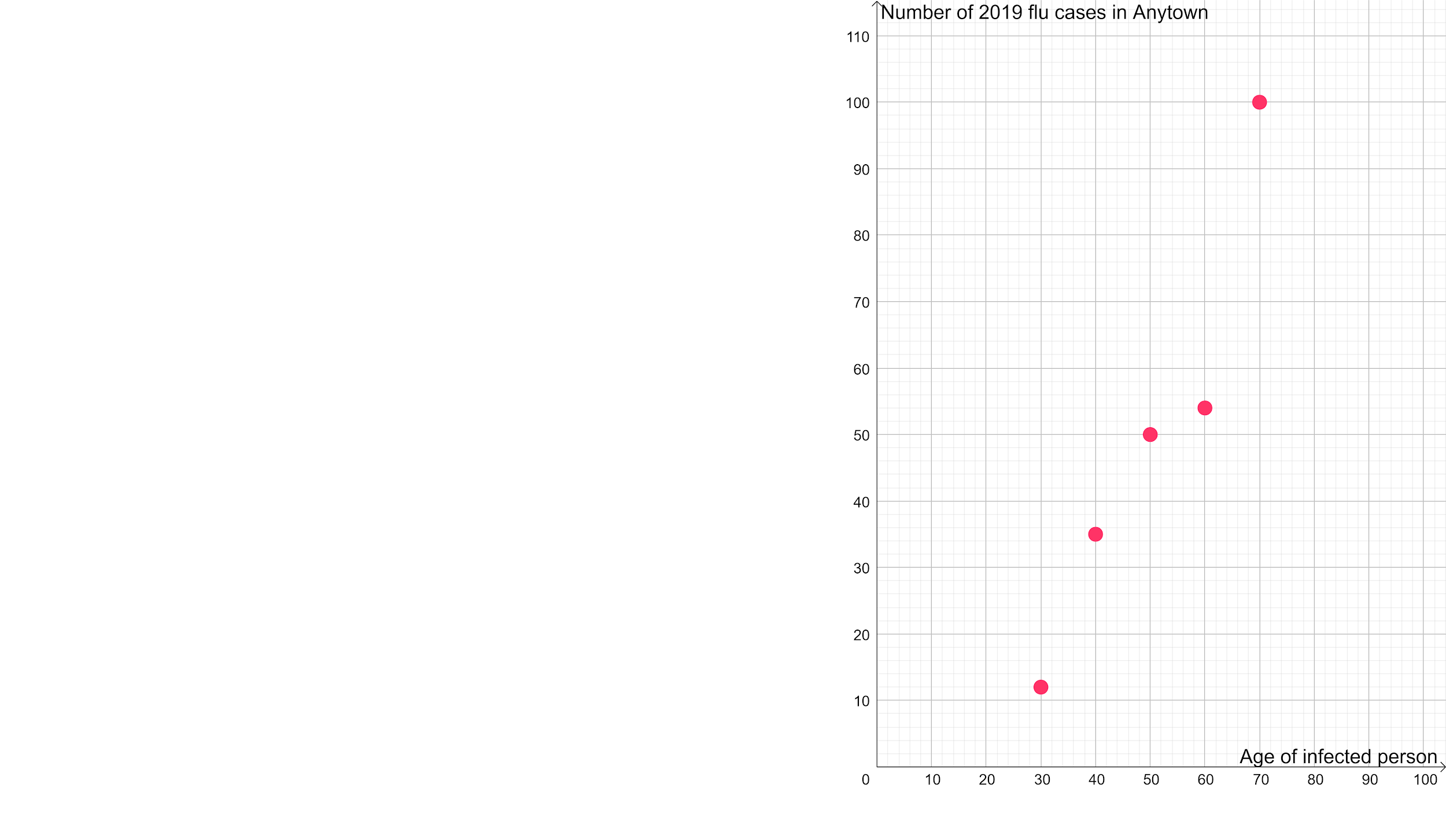 1.B. Examples of lines of best fit.
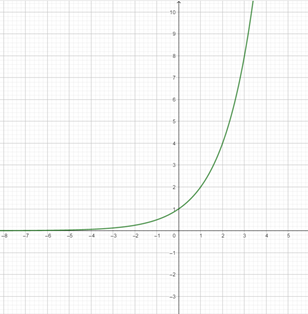 Exponential
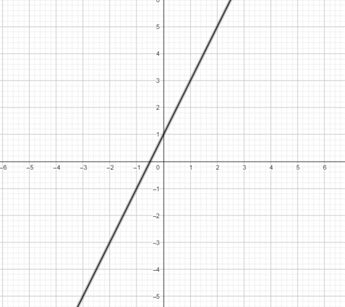 Linear
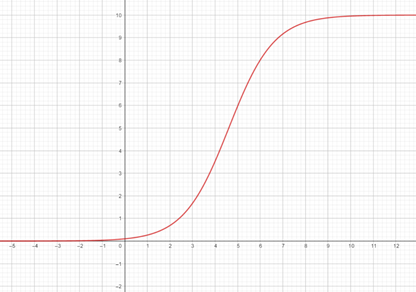 Logistic
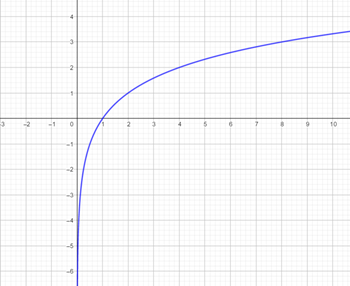 Logarithmic
1.B. What type of line of best fit 
best describes the data we graphed in 1.A?
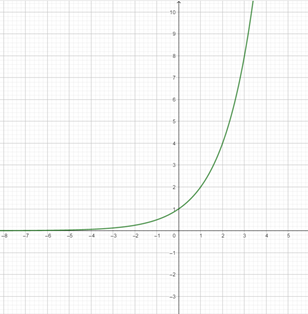 Exponential
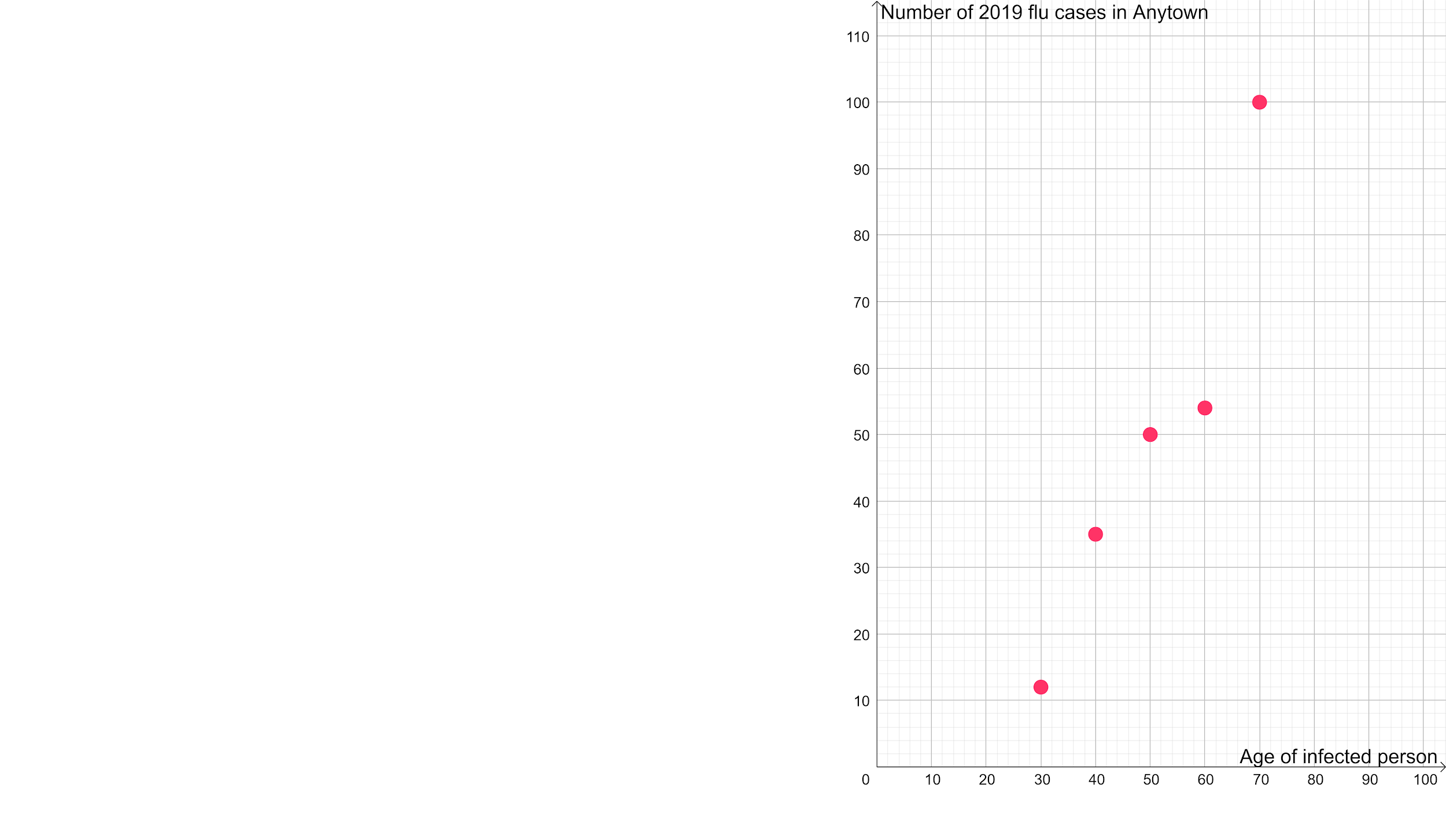 Linear
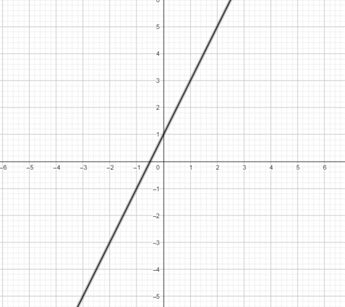 Logarithmic
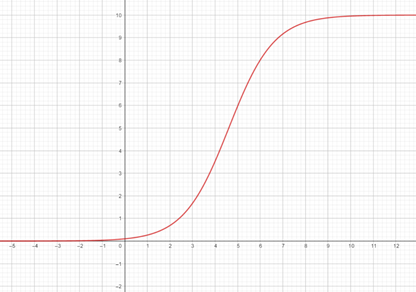 Logistic
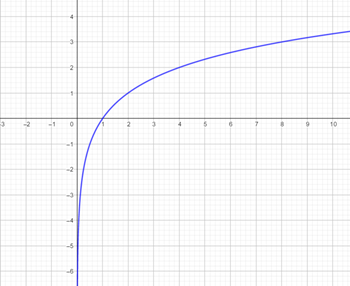 1.B. What type of line of best fit 
best describes the data we graphed in 1.A?
fit with a logistic model
fit with a 
logarithmic model
fit with a linear model
fit with an exponential model
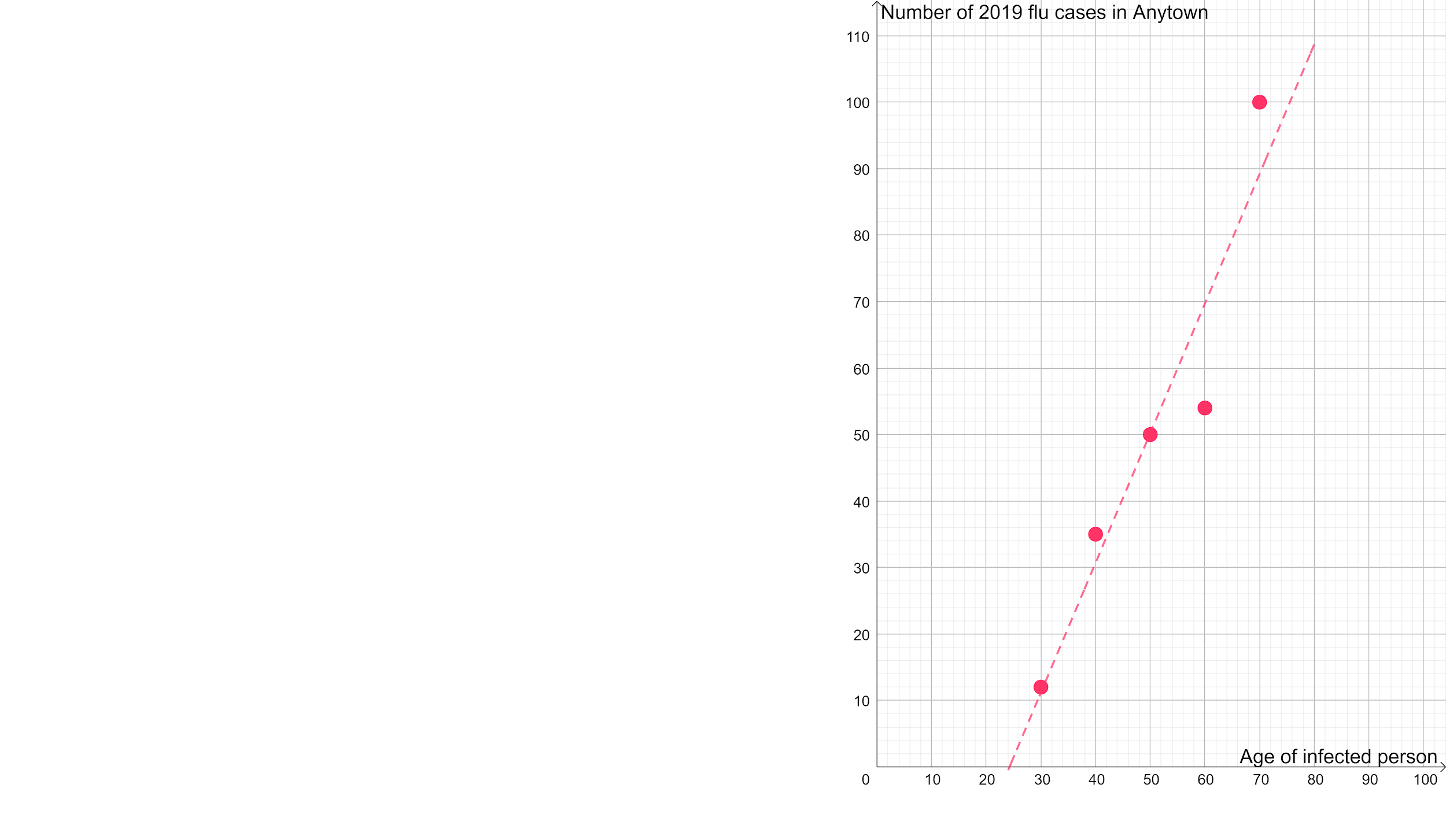 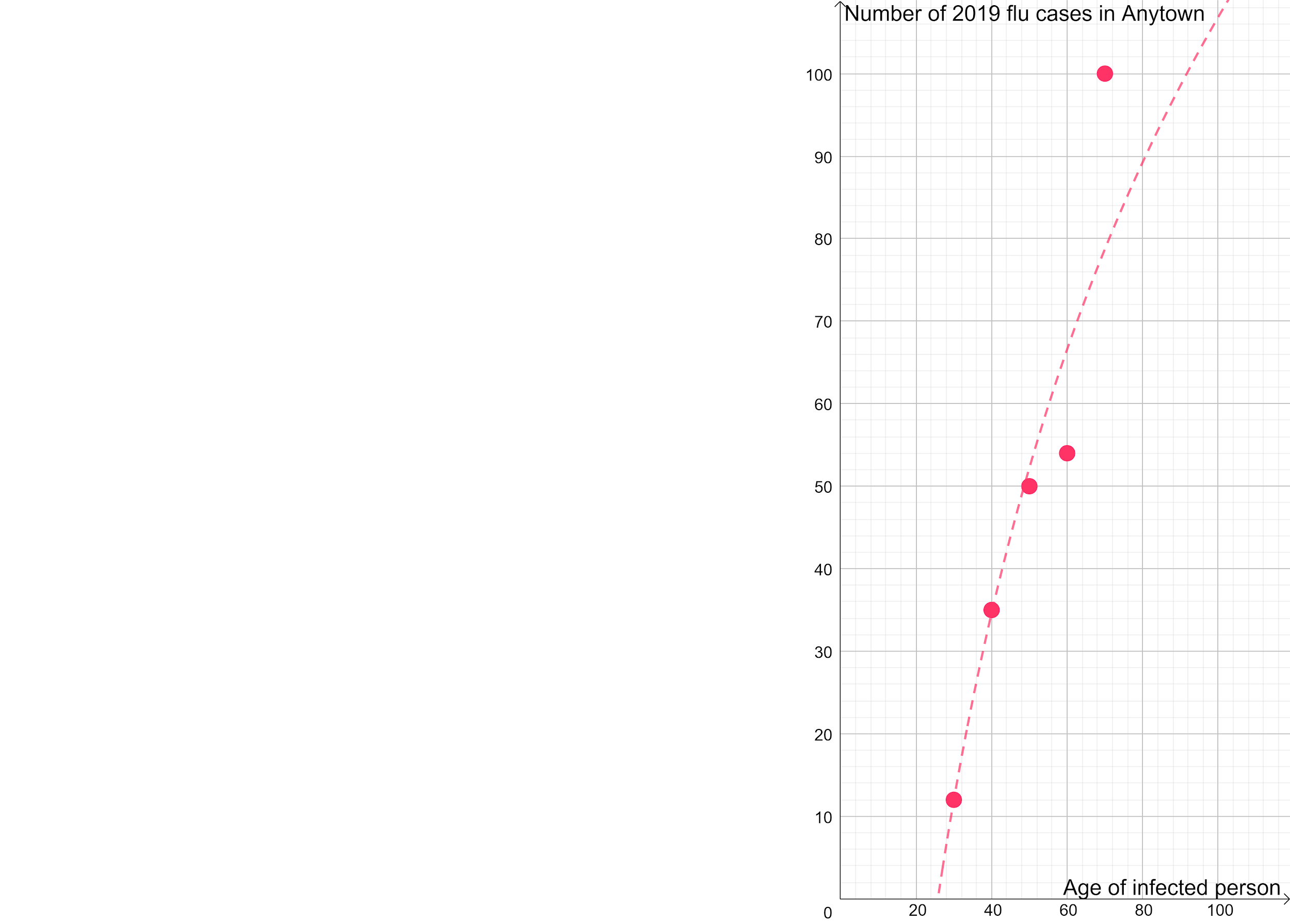 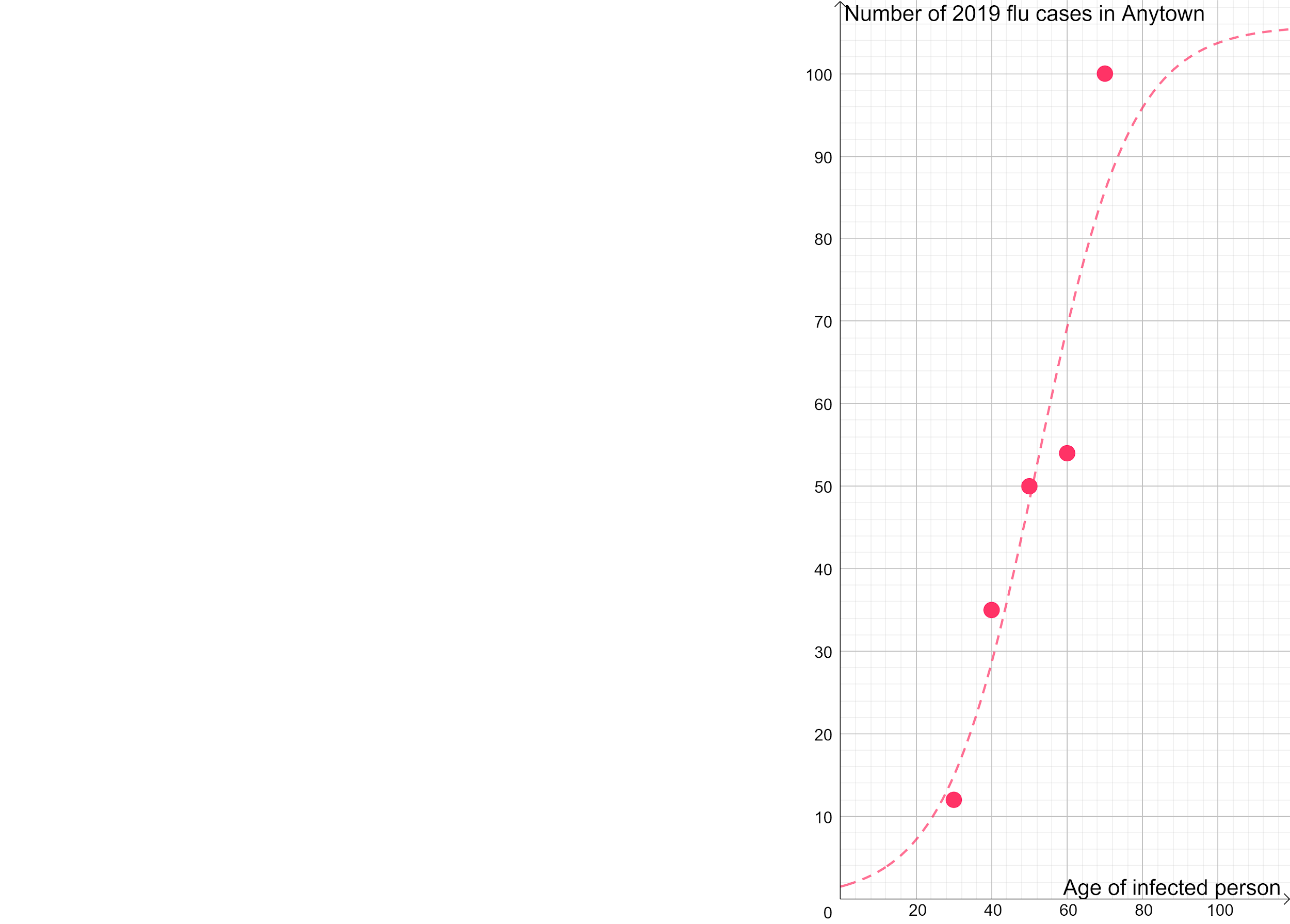 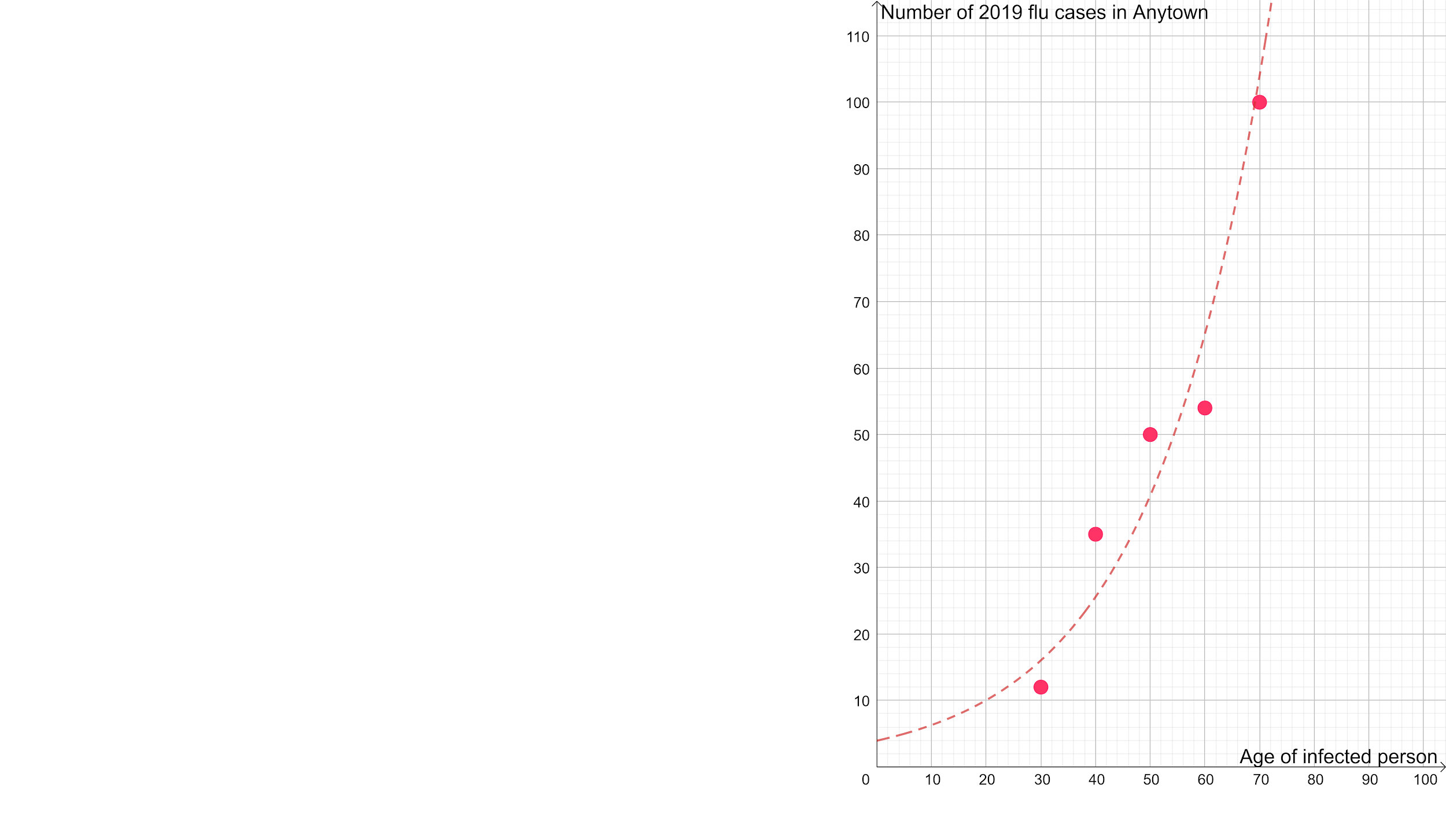 2.C. Scatterplot of covid deaths from 6 different countries
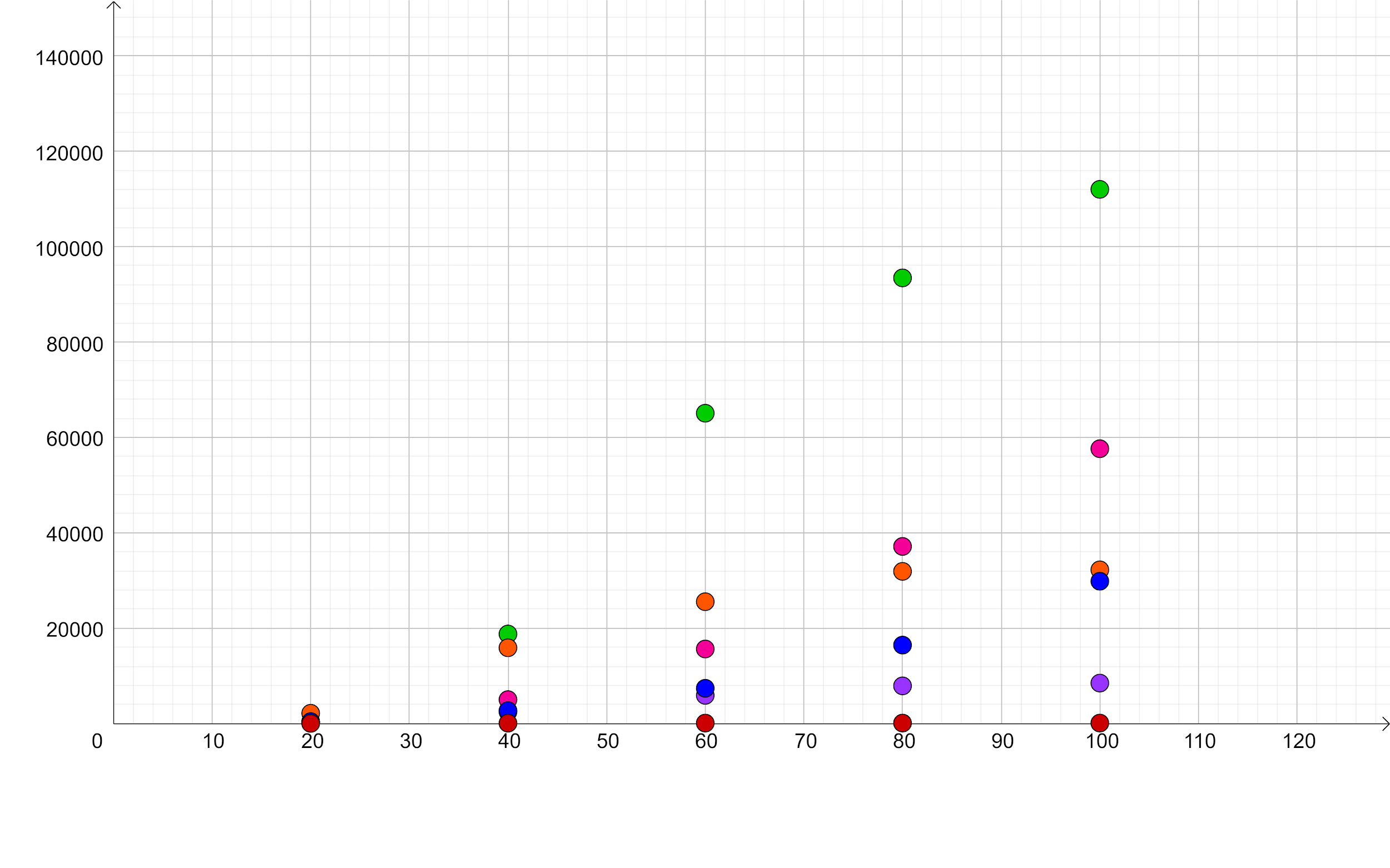 USA
Number of Deaths
Brazil
Italy
Mexico
Canada
Australia
Days after the 5th total confirmed death
2.C. Scatterplot of covid deaths from the USA
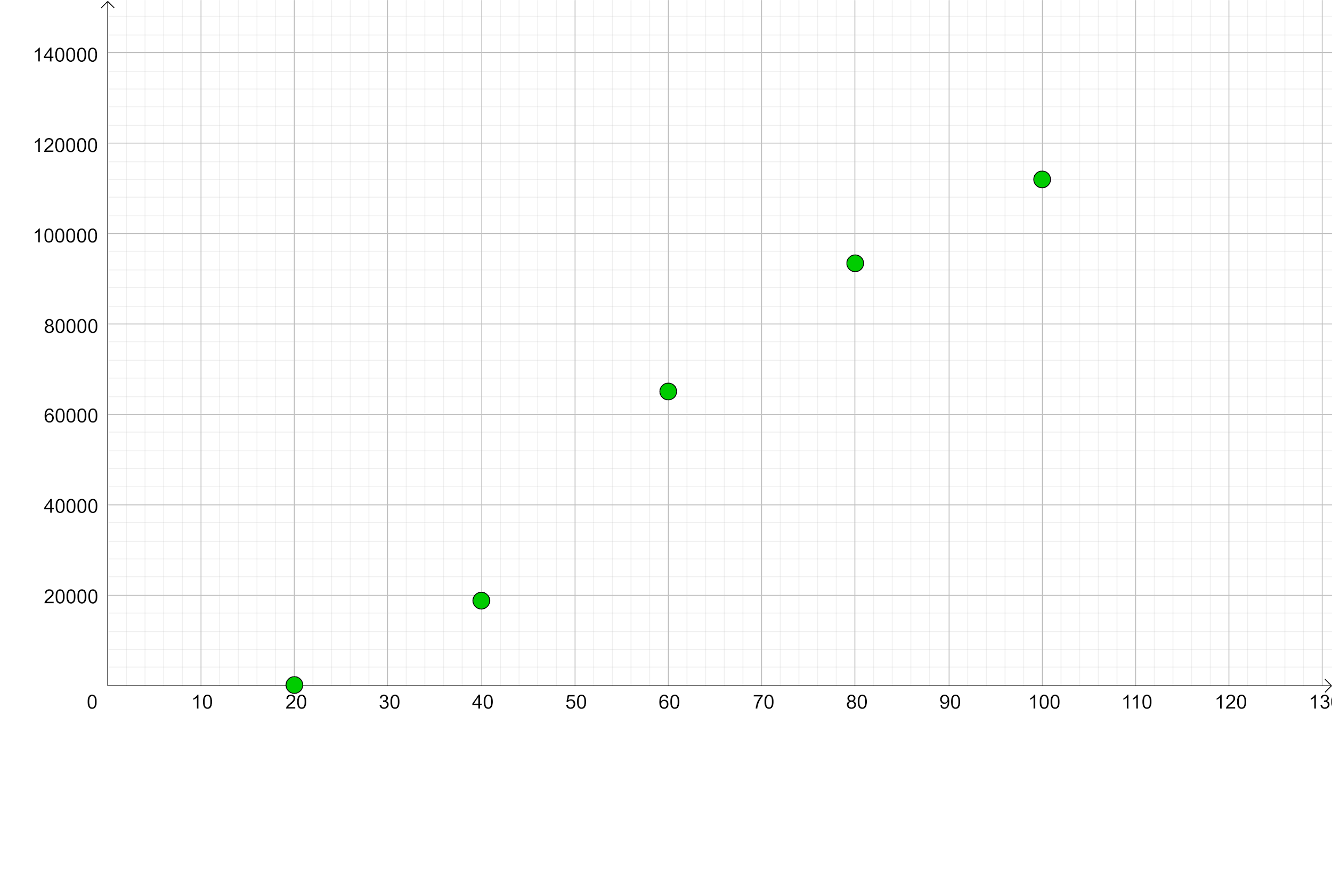 Number of Deaths
Days after the 5th total confirmed death
Days after the 5th total confirmed death
2.C. Scatterplot of covid deaths from the USA
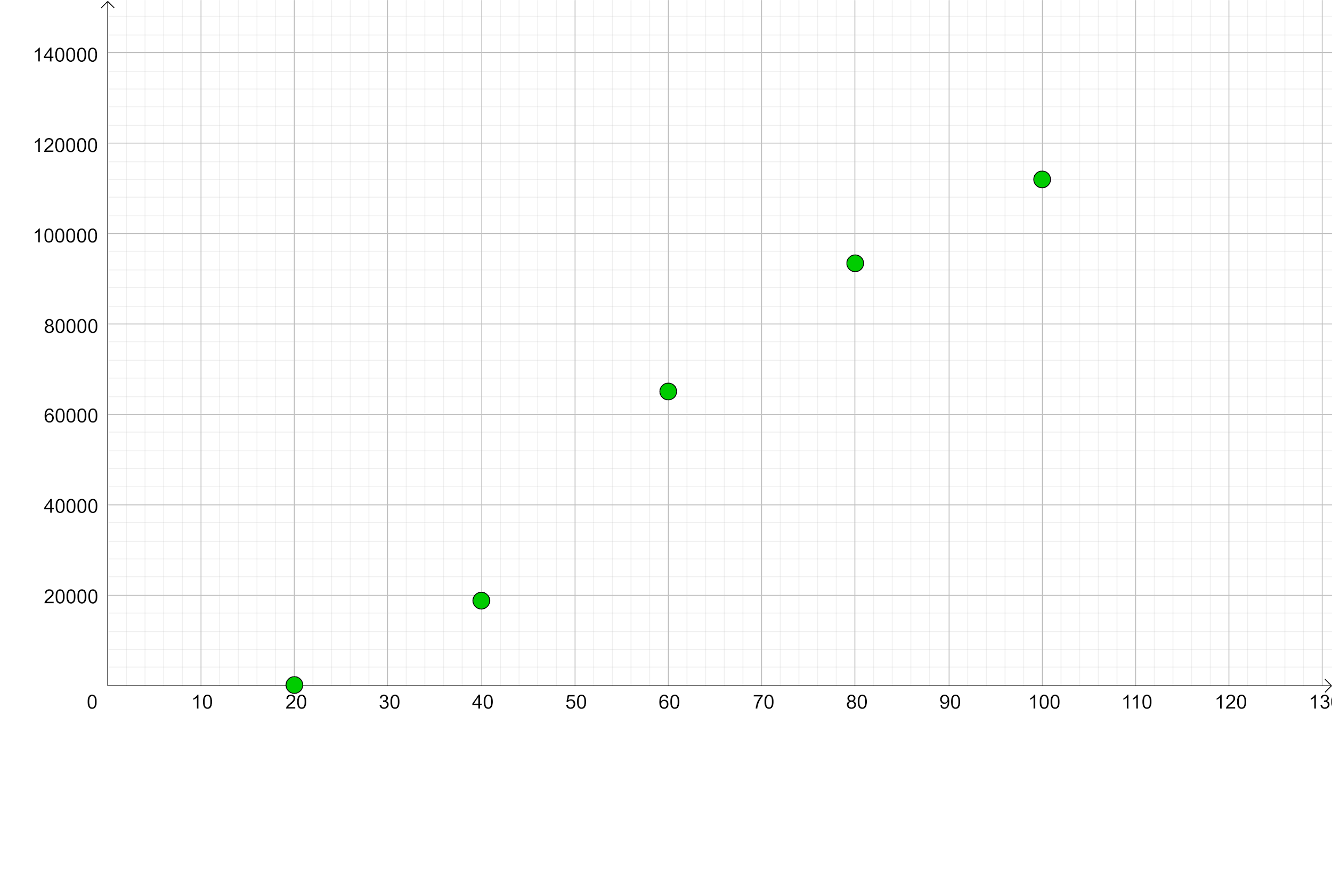 Number of Deaths
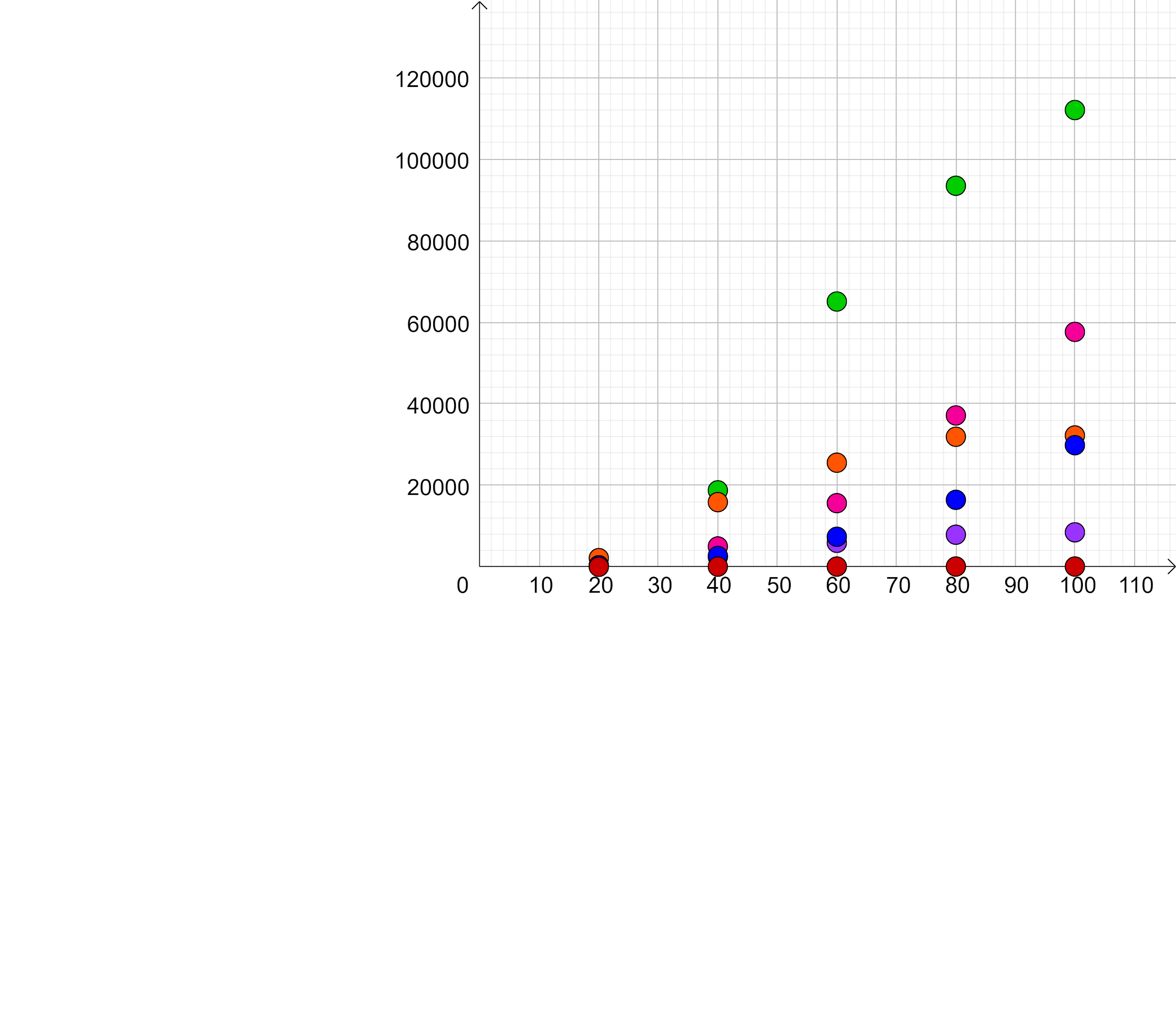 Days after the 5th total confirmed death
Days after the 5th total confirmed death
2.C. Scatterplot of covid deaths from Brazil
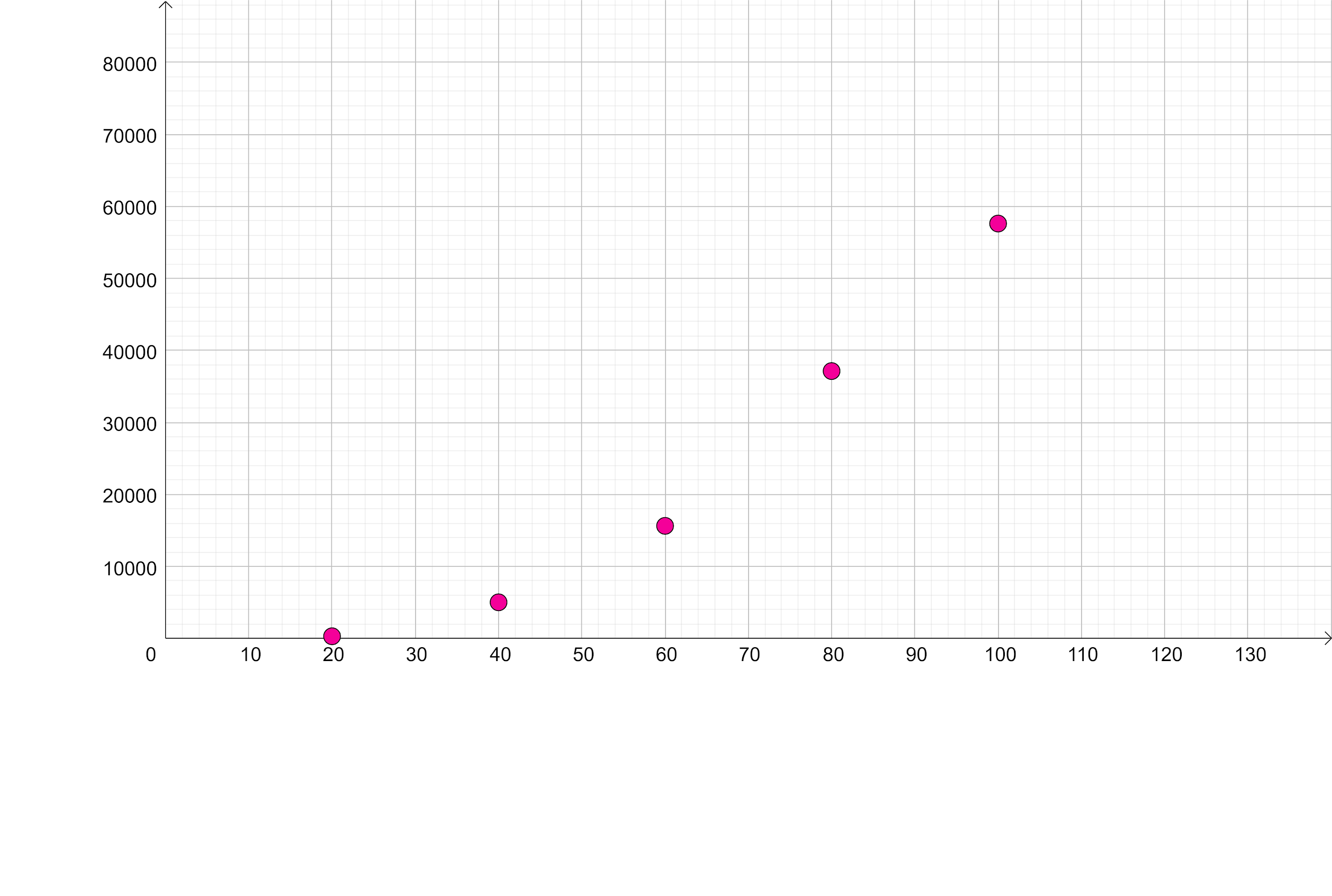 Number of Deaths
Days after the 5th total confirmed death
2.C. Scatterplot of covid deaths from Brazil
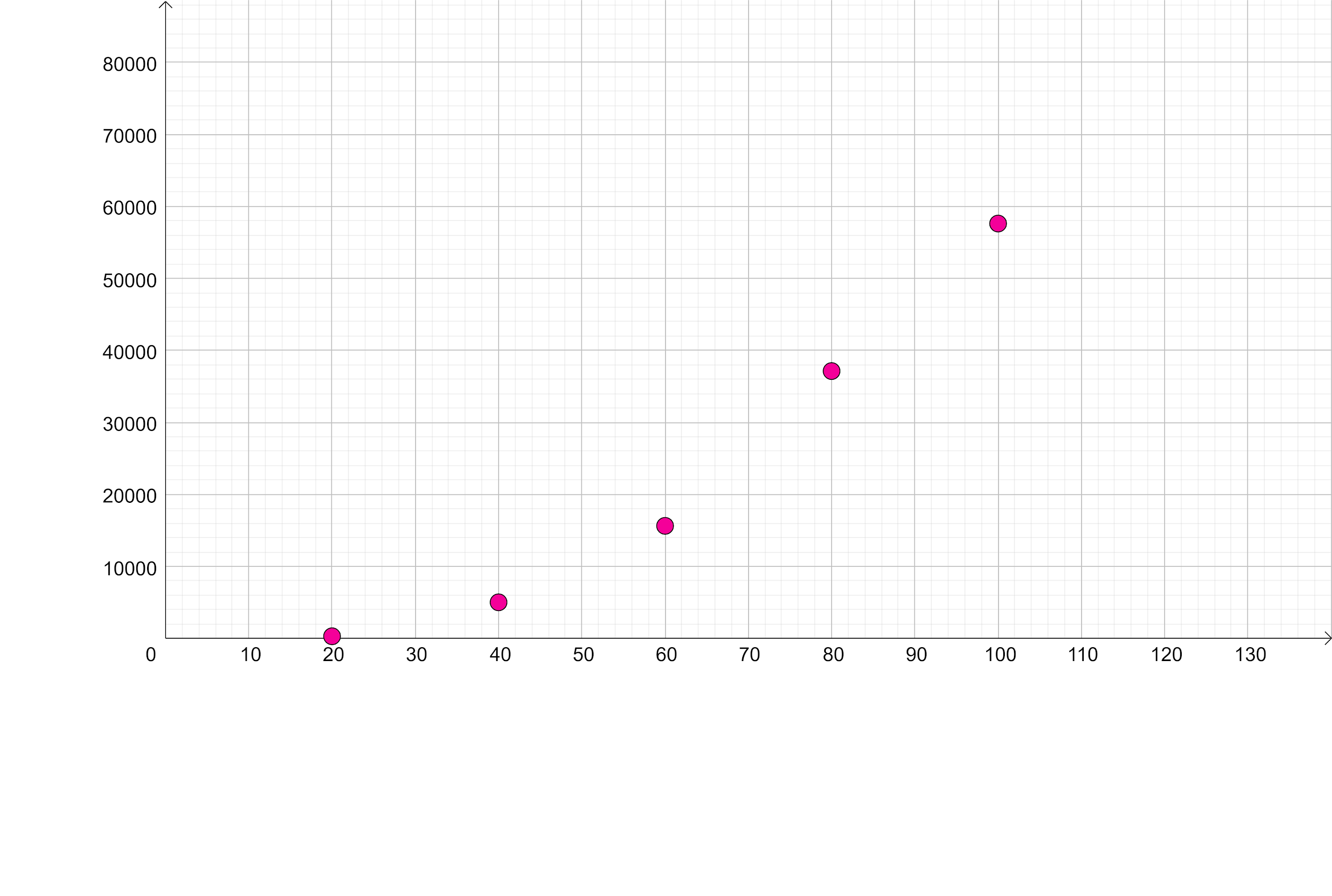 Number of Deaths
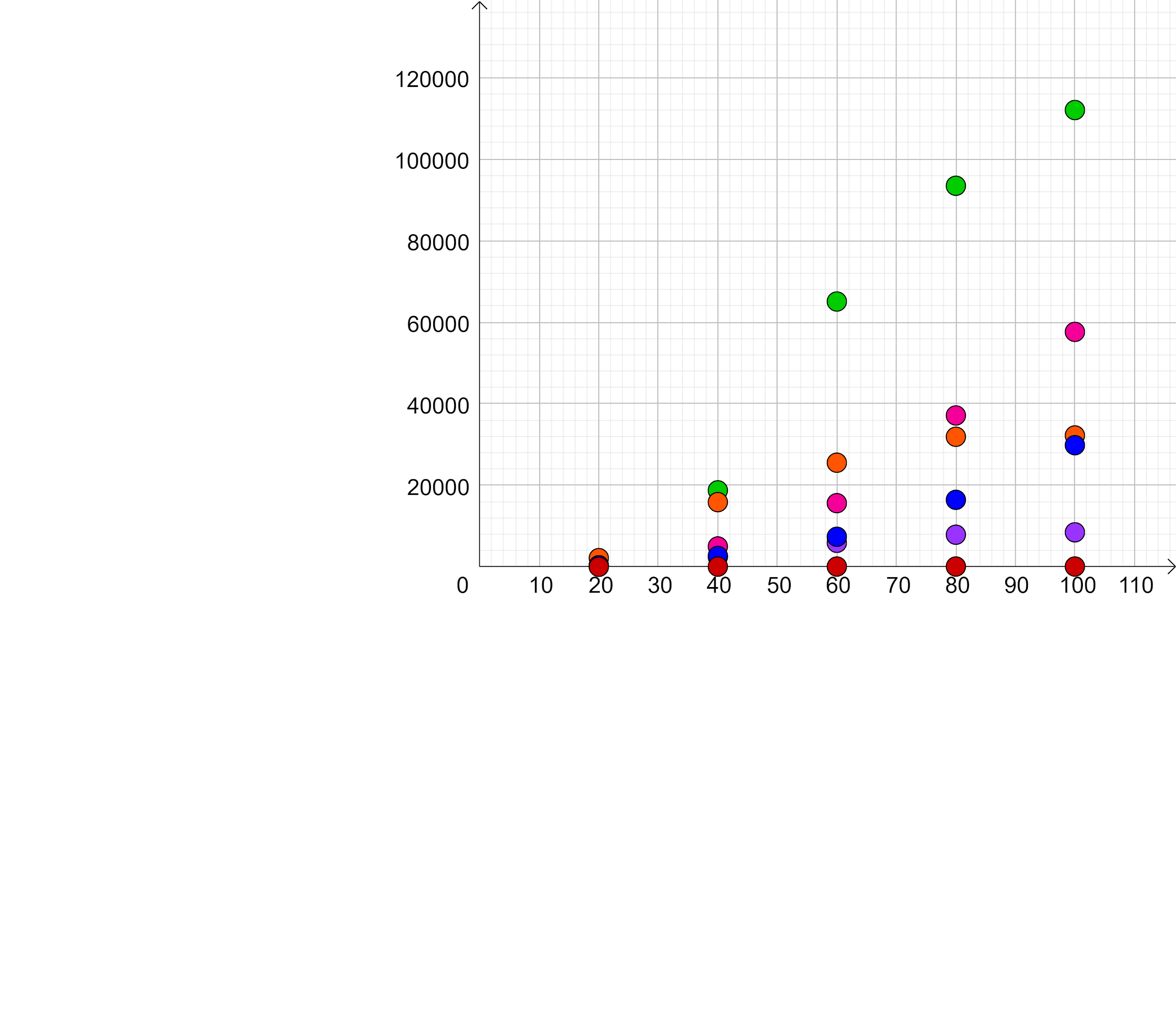 Days after the 5th total confirmed death
Days after the 5th total confirmed death
2.C. Scatterplot of covid deaths from Italy
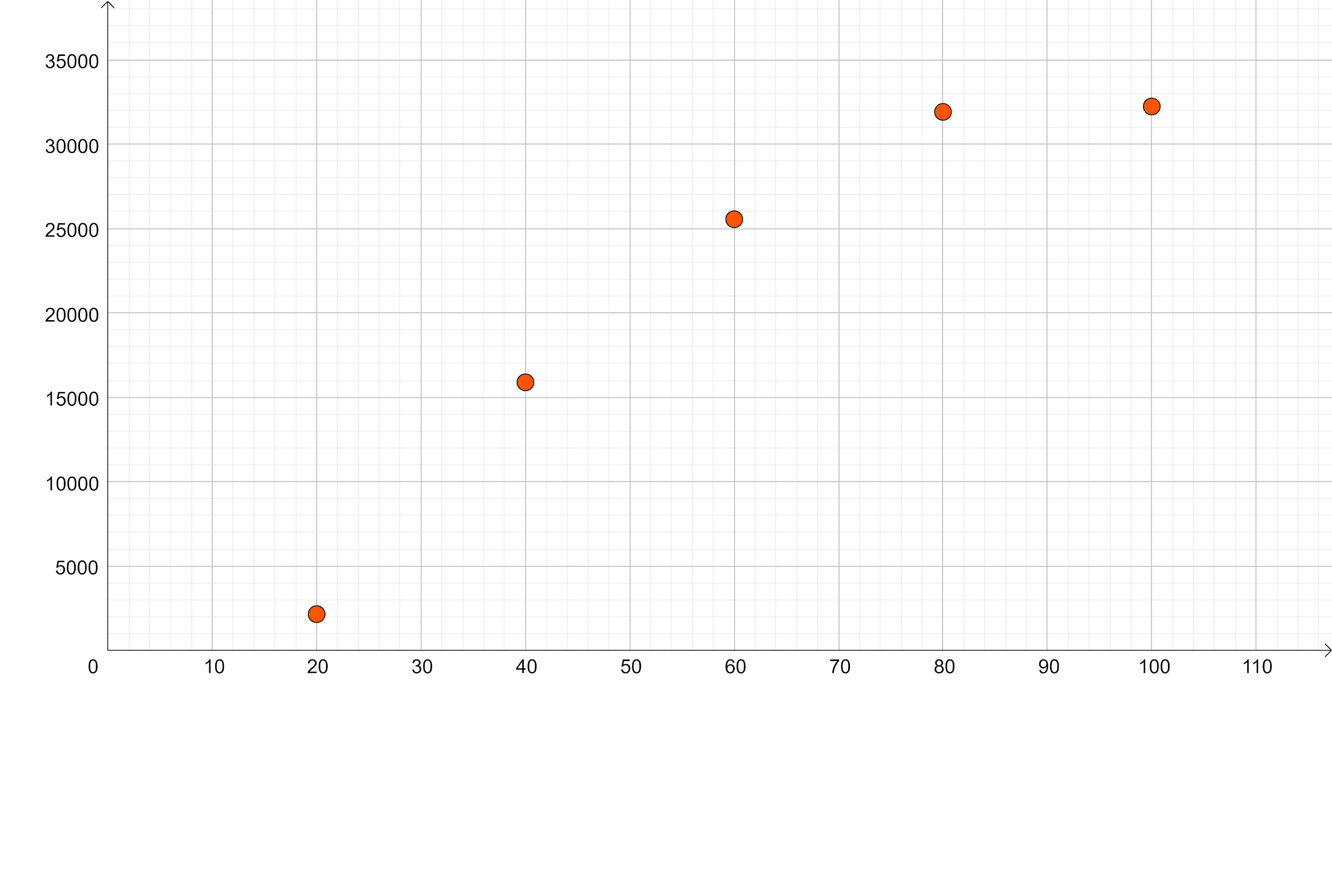 Number of Deaths
Days after the 5th total confirmed death
2.C. Scatterplot of covid deaths from Italy
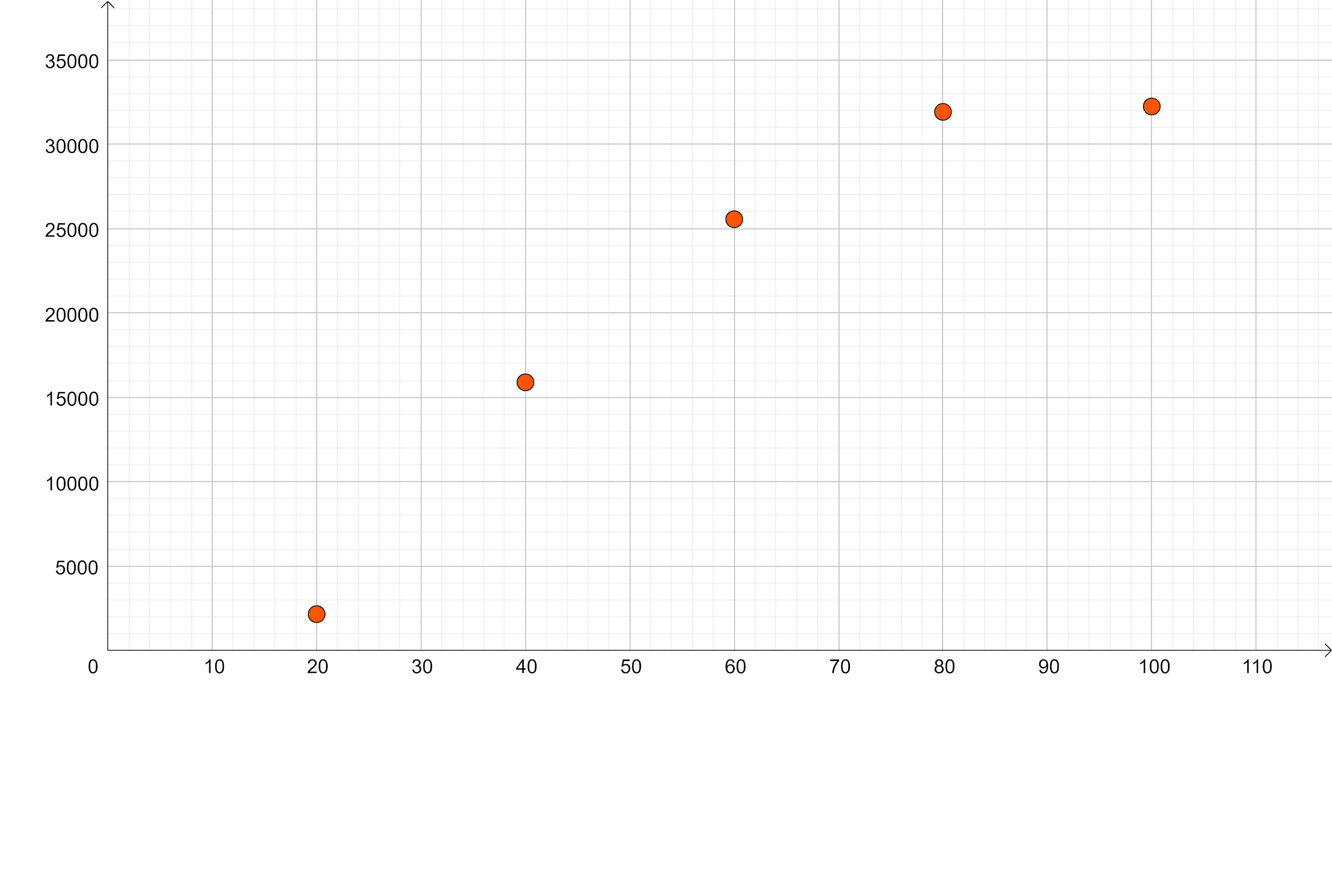 Number of Deaths
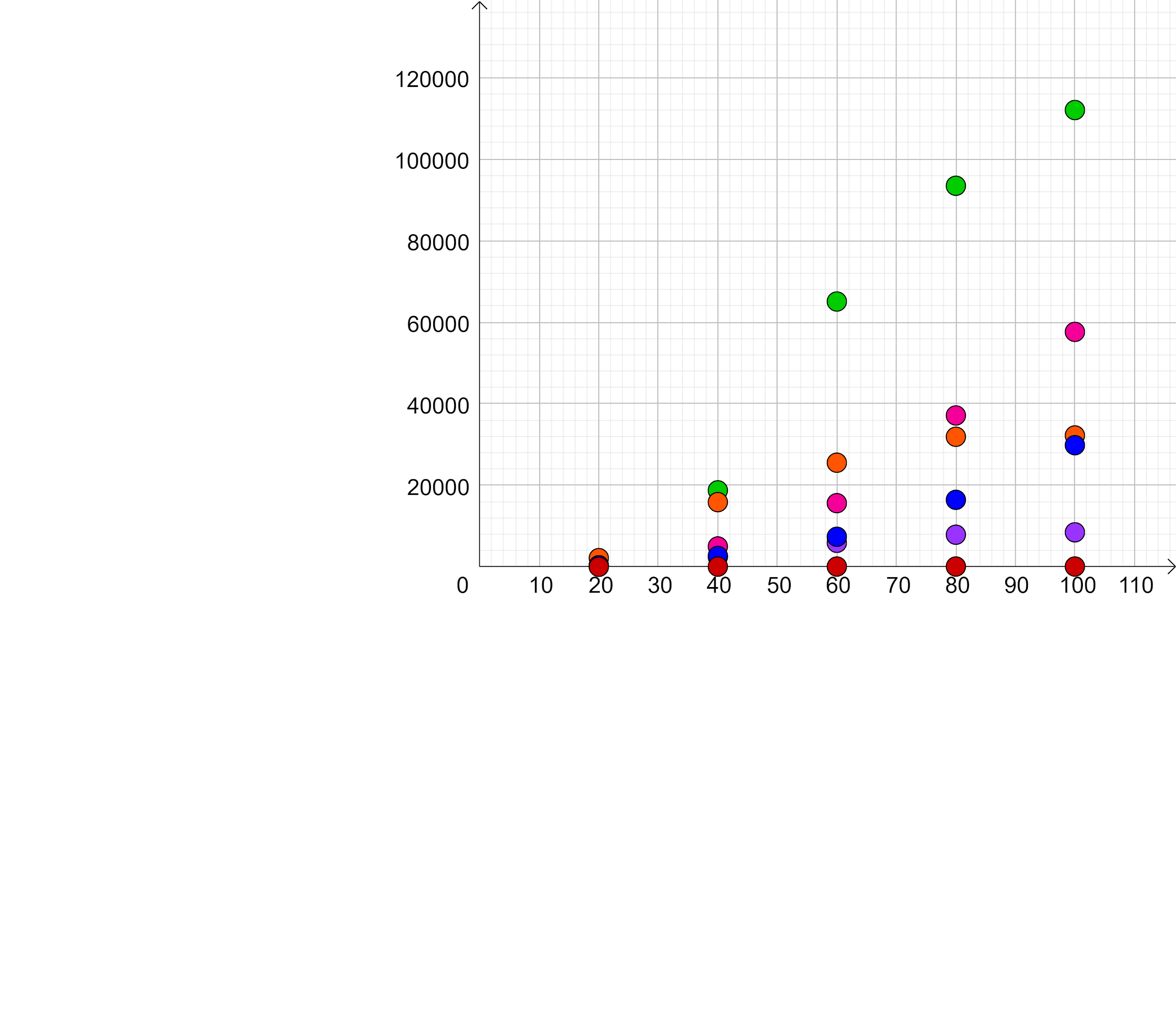 Days after the 5th total confirmed death
Days after the 5th total confirmed death
2.C. Scatterplot of covid deaths from Canada
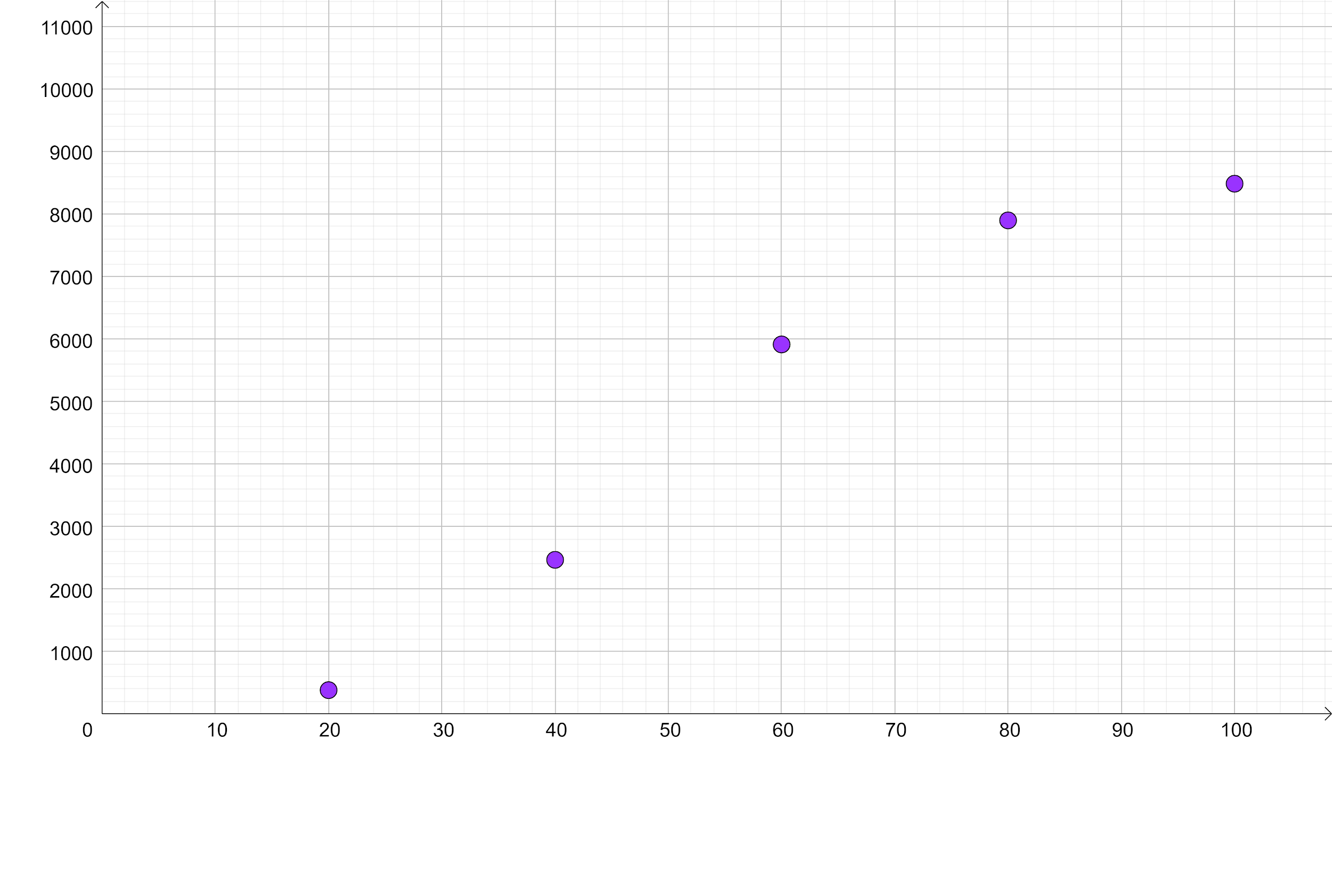 Number of Deaths
Days after the 5th total confirmed death
2.C. Scatterplot of covid deaths from Canada
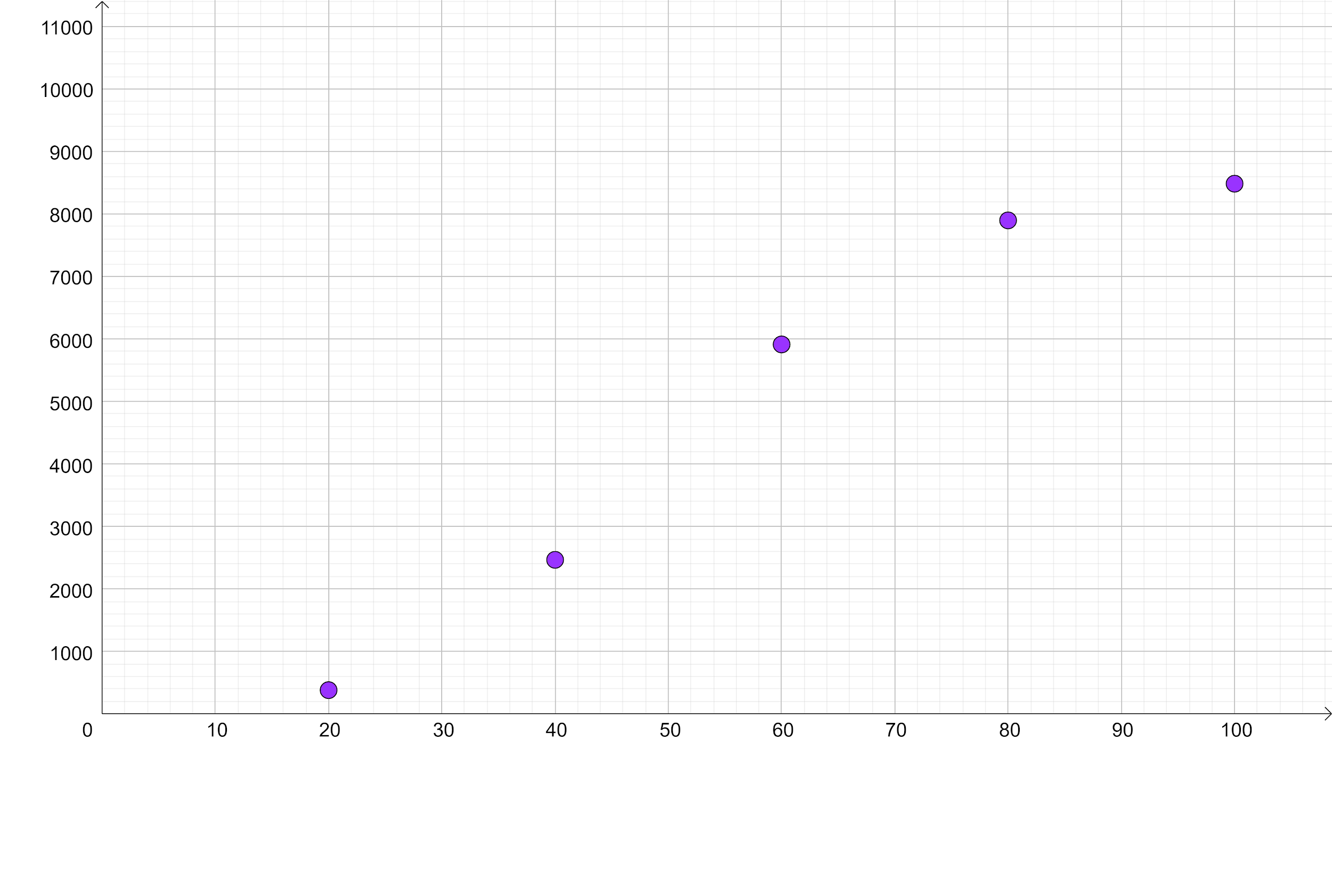 Number of Deaths
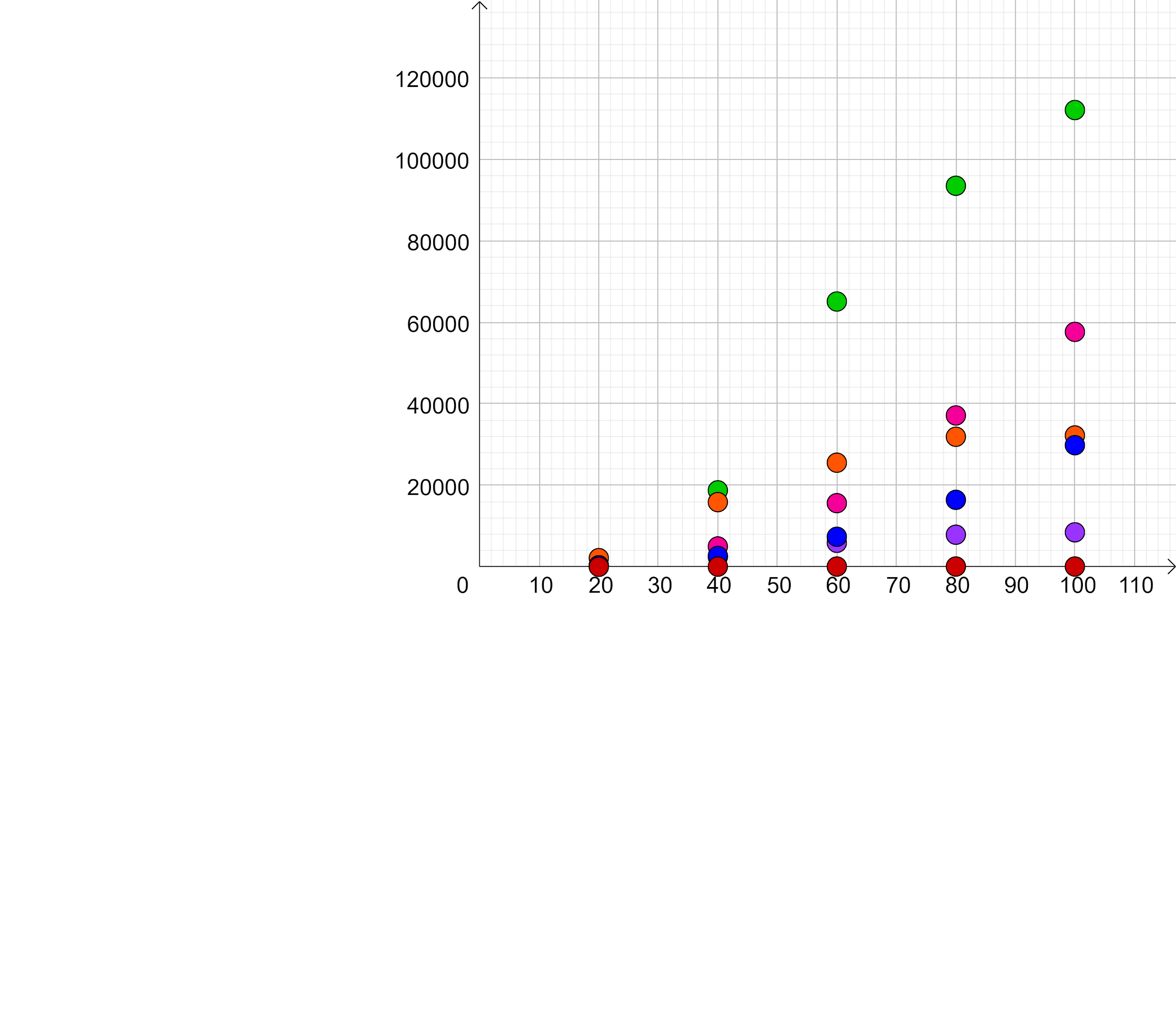 Days after the 5th total confirmed death
Days after the 5th total confirmed death
2.C. Scatterplot of covid deaths from Mexico
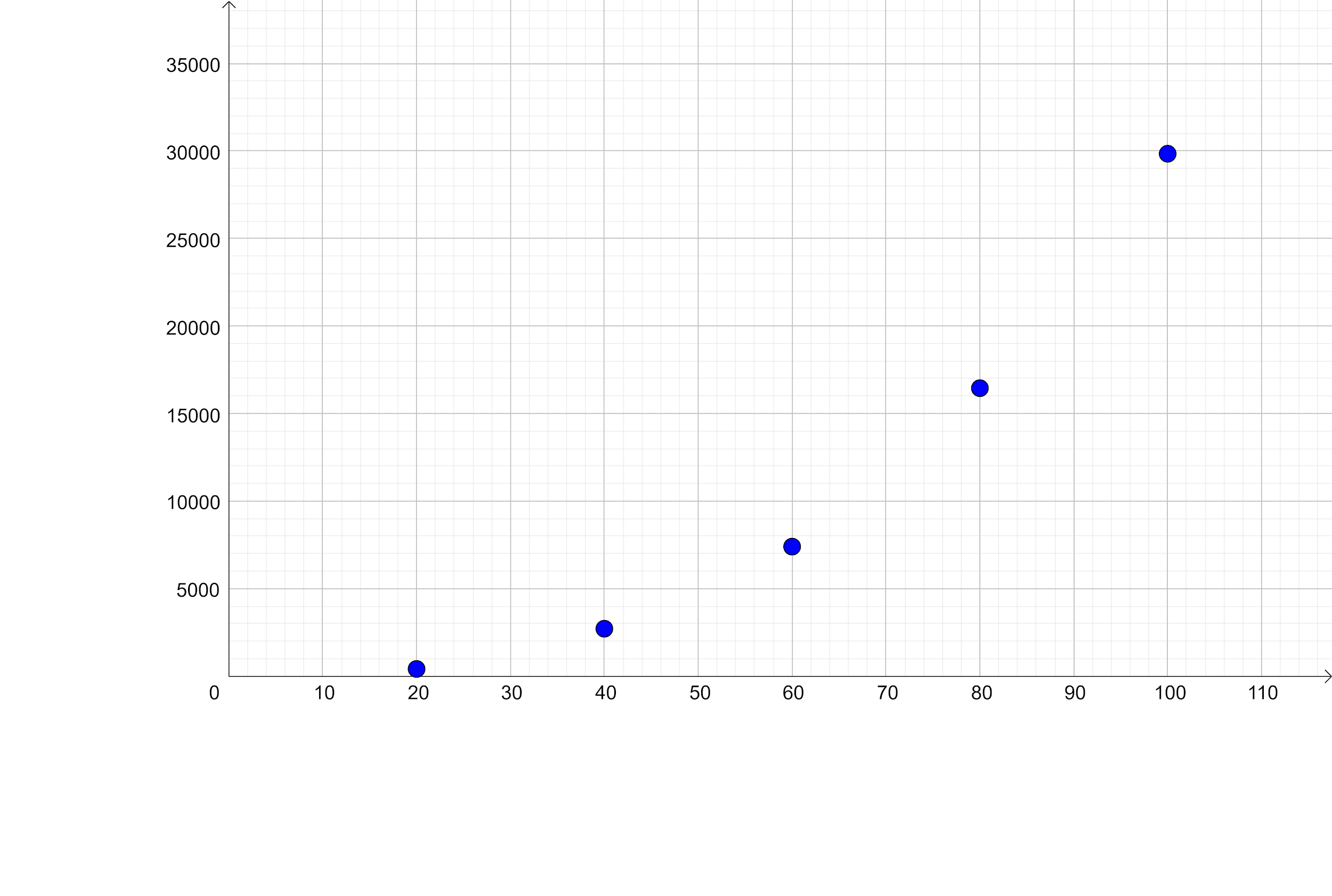 Number of Deaths
Days after the 5th total confirmed death
2.C. Scatterplot of covid deaths from Mexico
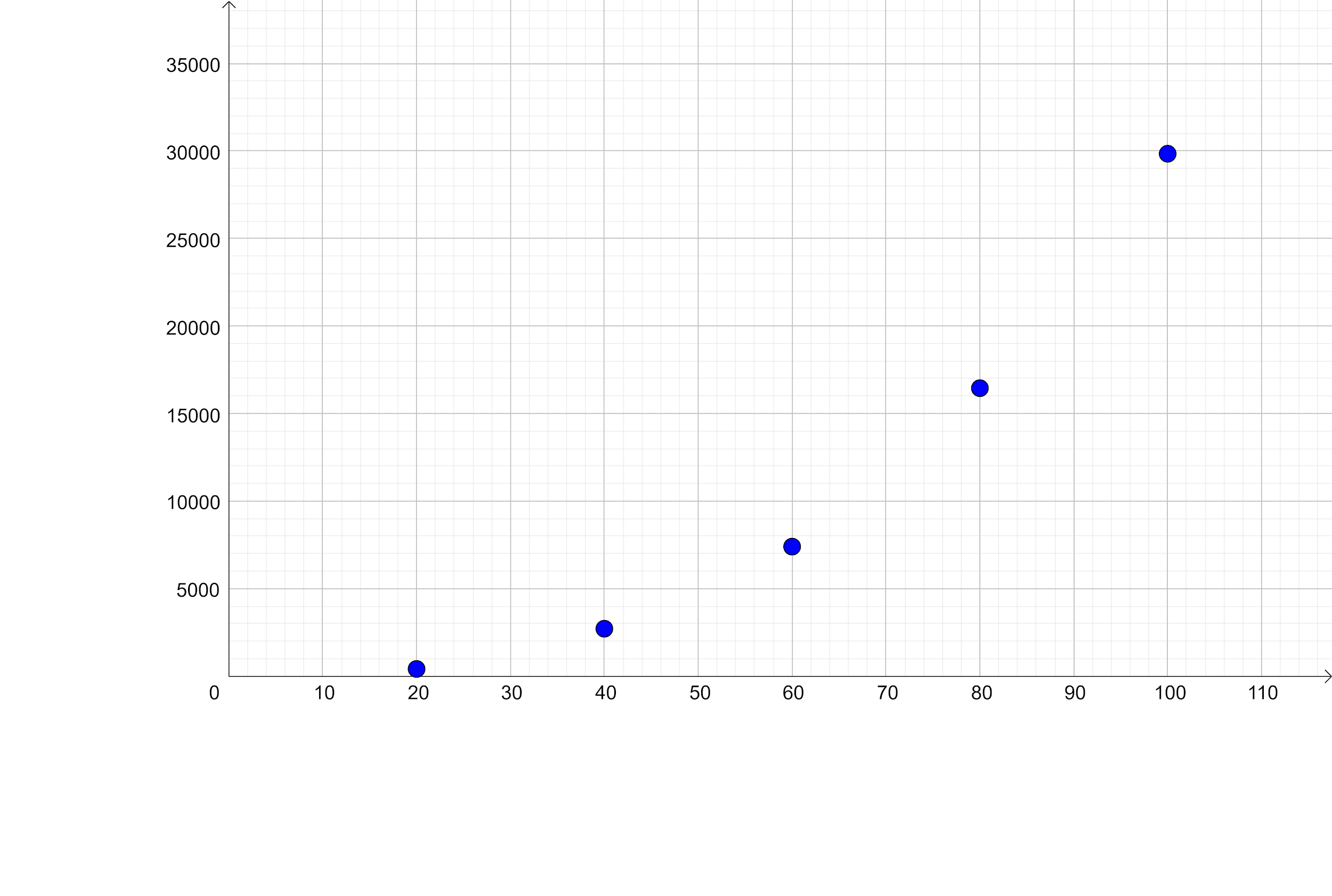 Number of Deaths
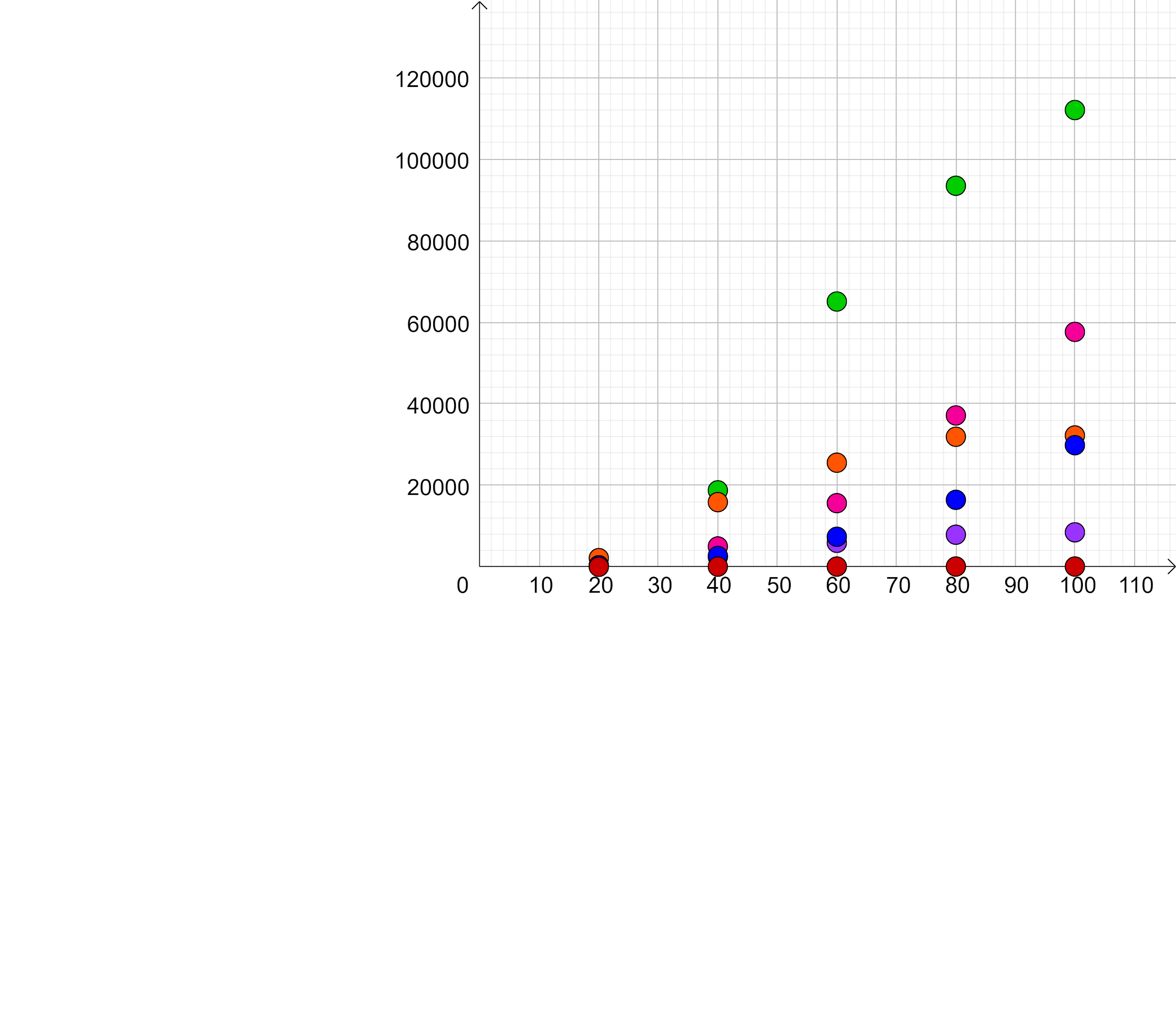 Days after the 5th total confirmed death
Days after the 5th total confirmed death
2.C. Scatterplot of covid deaths from Australia
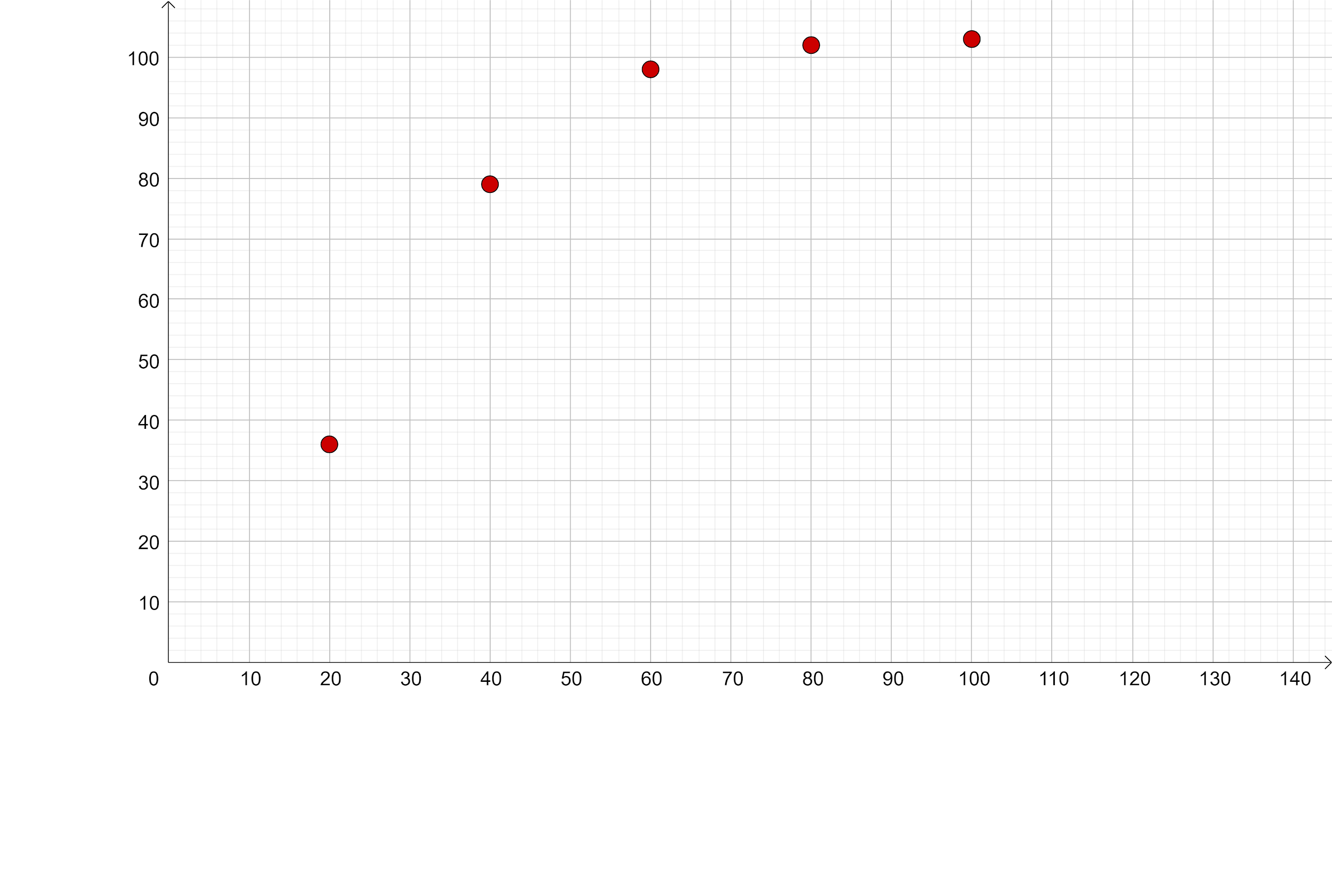 Number of Deaths
Days after the 5th total confirmed death
2.C. Scatterplot of covid deaths from Australia
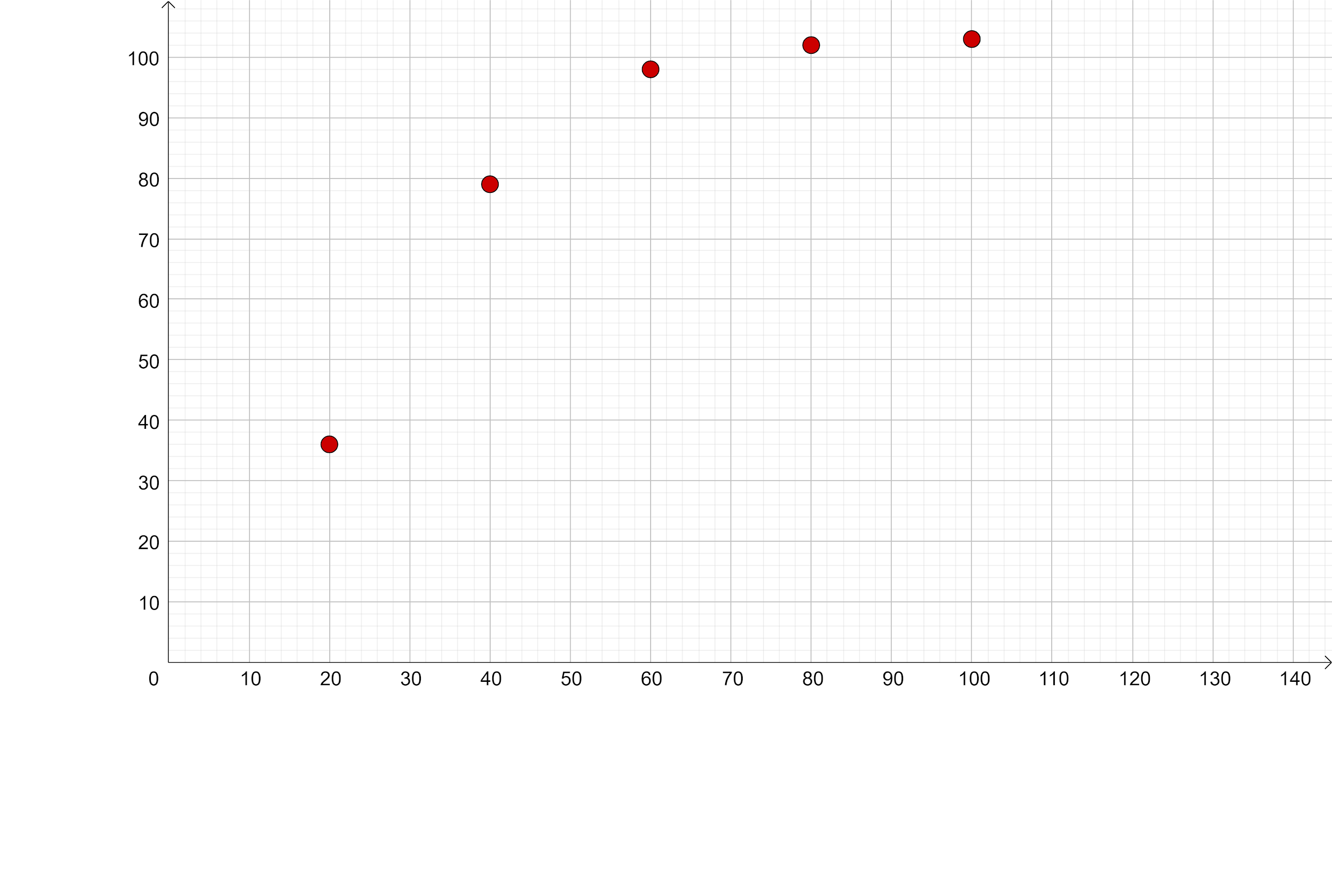 Number of Deaths
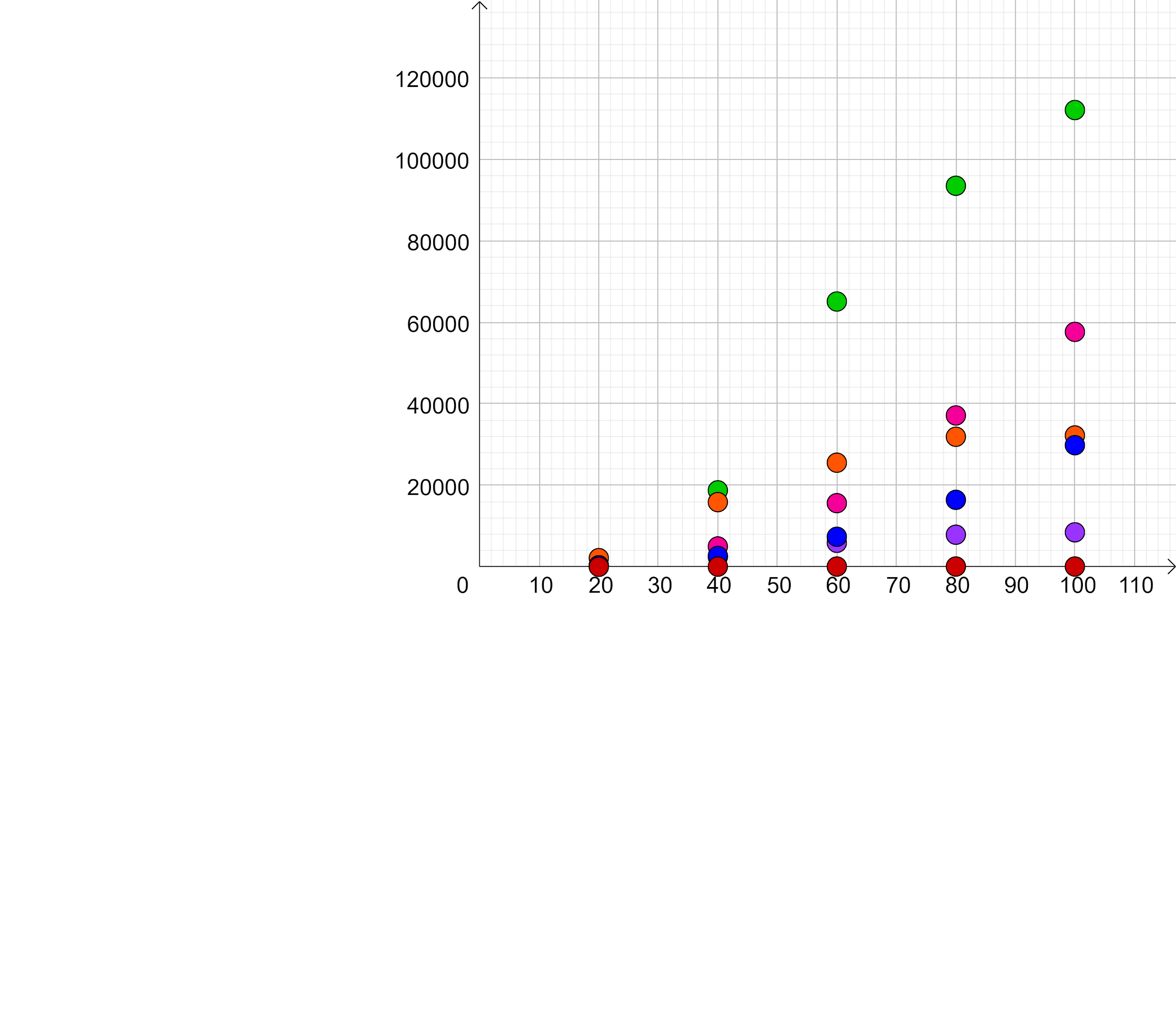 Days after the 5th total confirmed death
Days after the 5th total confirmed death
USA Linear Model
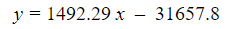 150,000
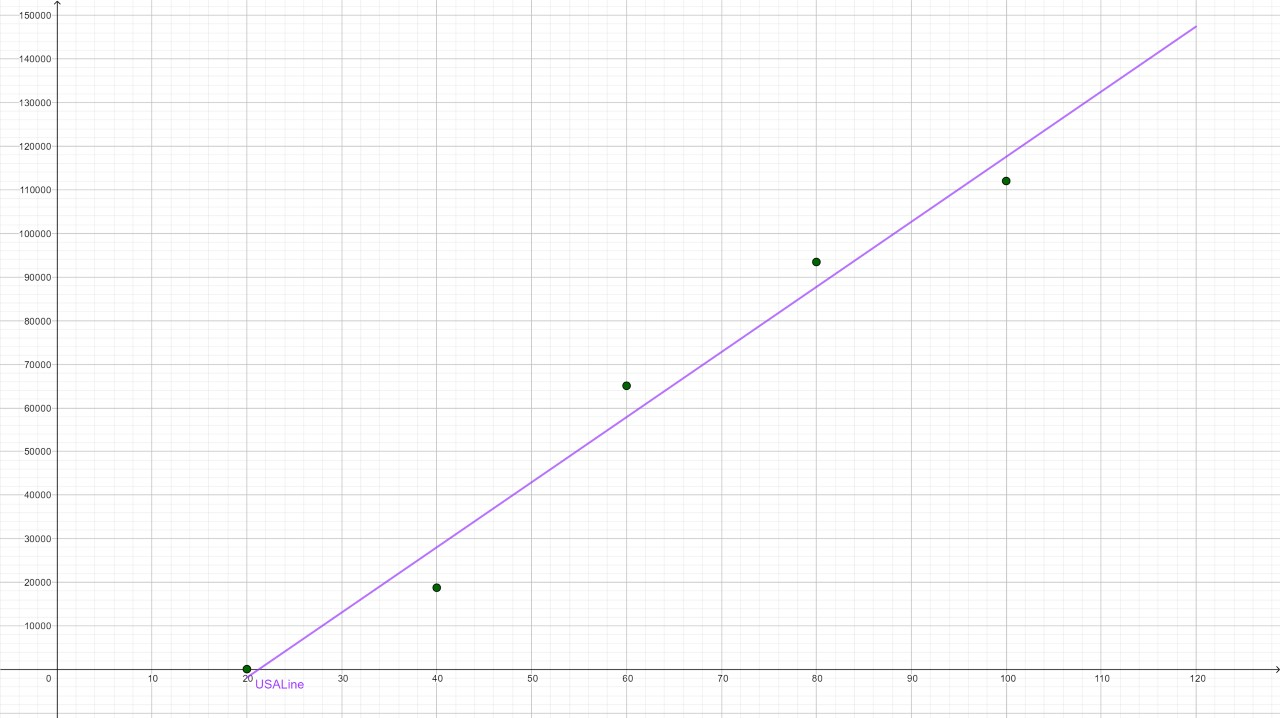 Number of Deaths
0
100
0
Days after the 5th total confirmed death
USA Exponential Model
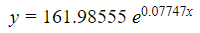 200,000
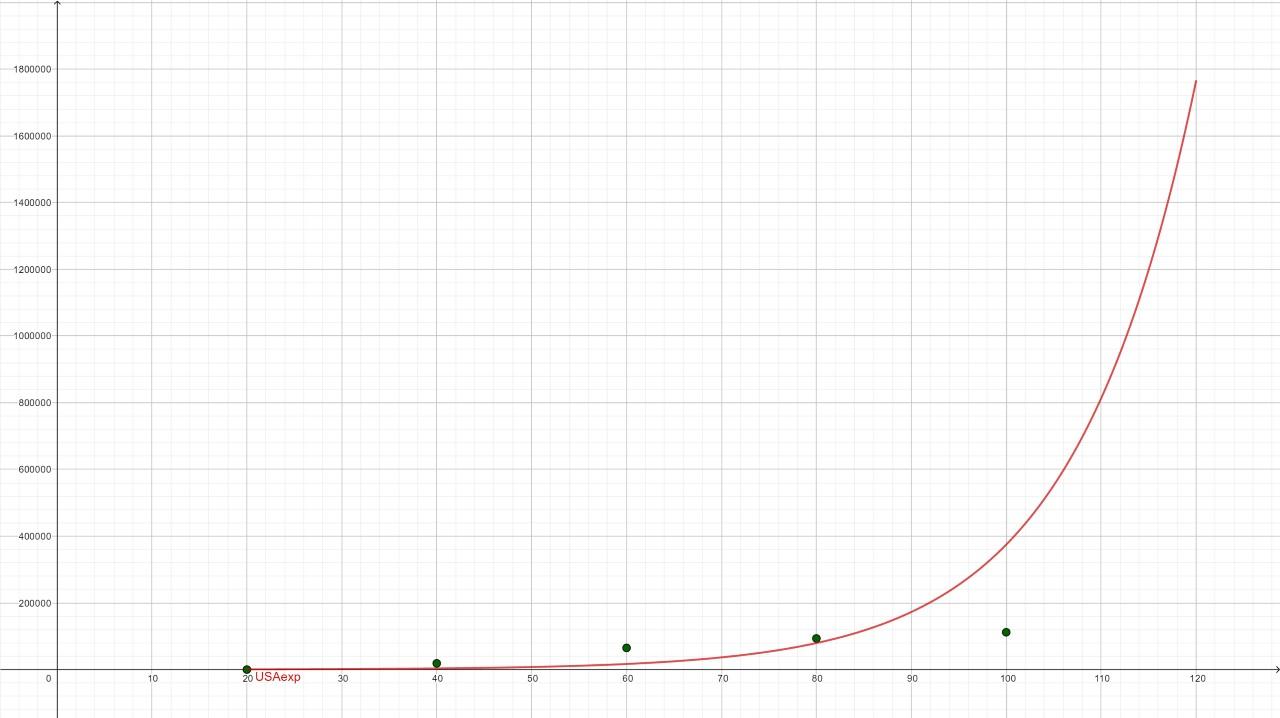 Number of Deaths
0
100
0
Days after the 5th total confirmed death
USA Logarithmic Model
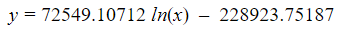 120,000
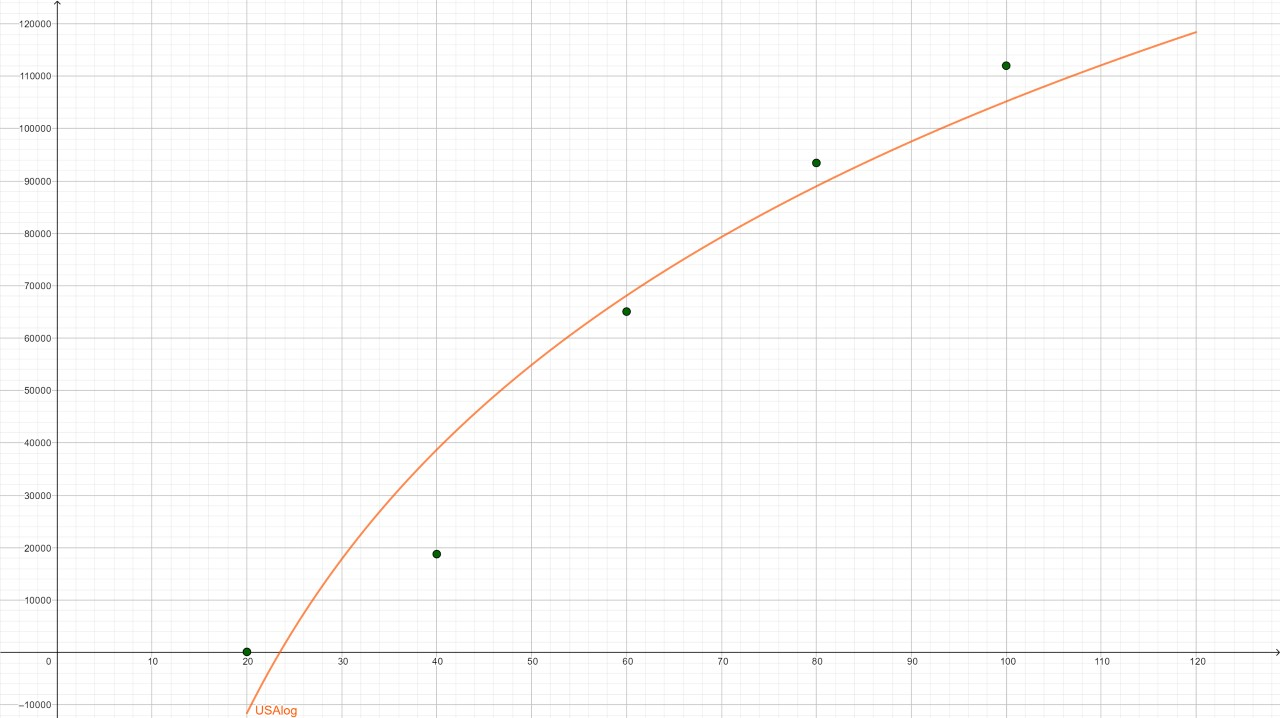 Number of Deaths
0
100
0
Days after the 5th total confirmed death
USA Logistic Model
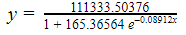 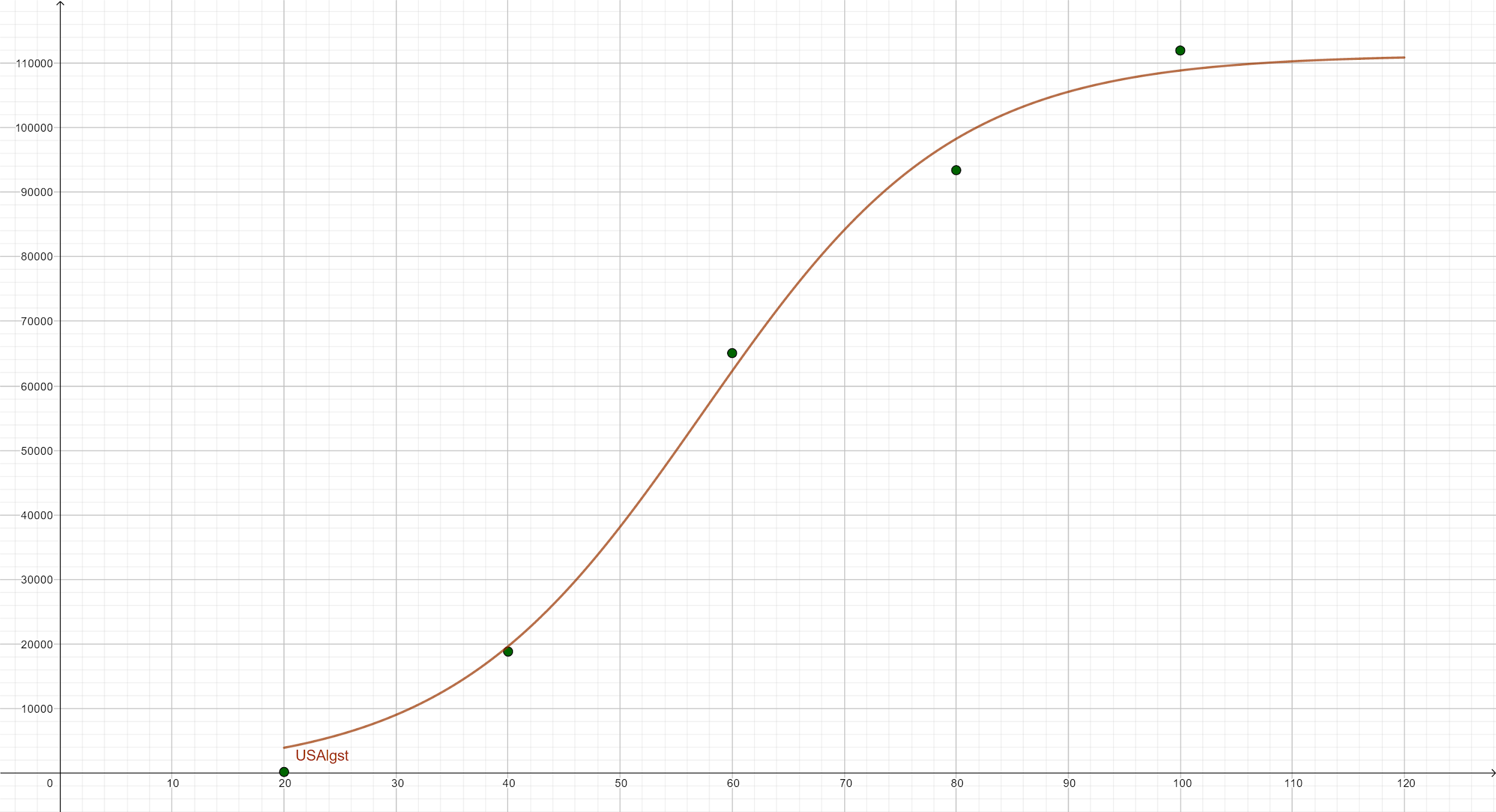 110,000
Number of Deaths
0
100
0
Days after the 5th total confirmed death
Brazil Linear Model
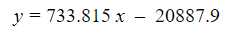 65,000
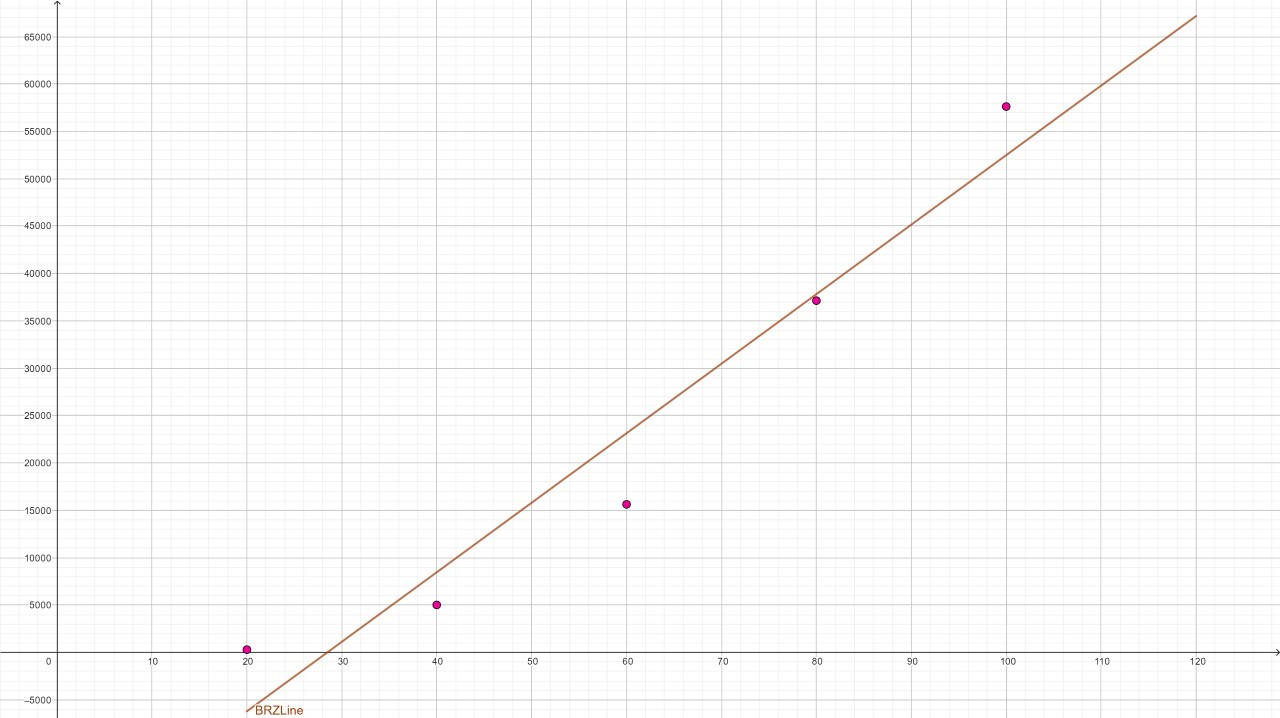 Number of Deaths
0
100
0
Days after the 5th total confirmed death
Brazil Exponential Model
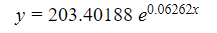 400,000
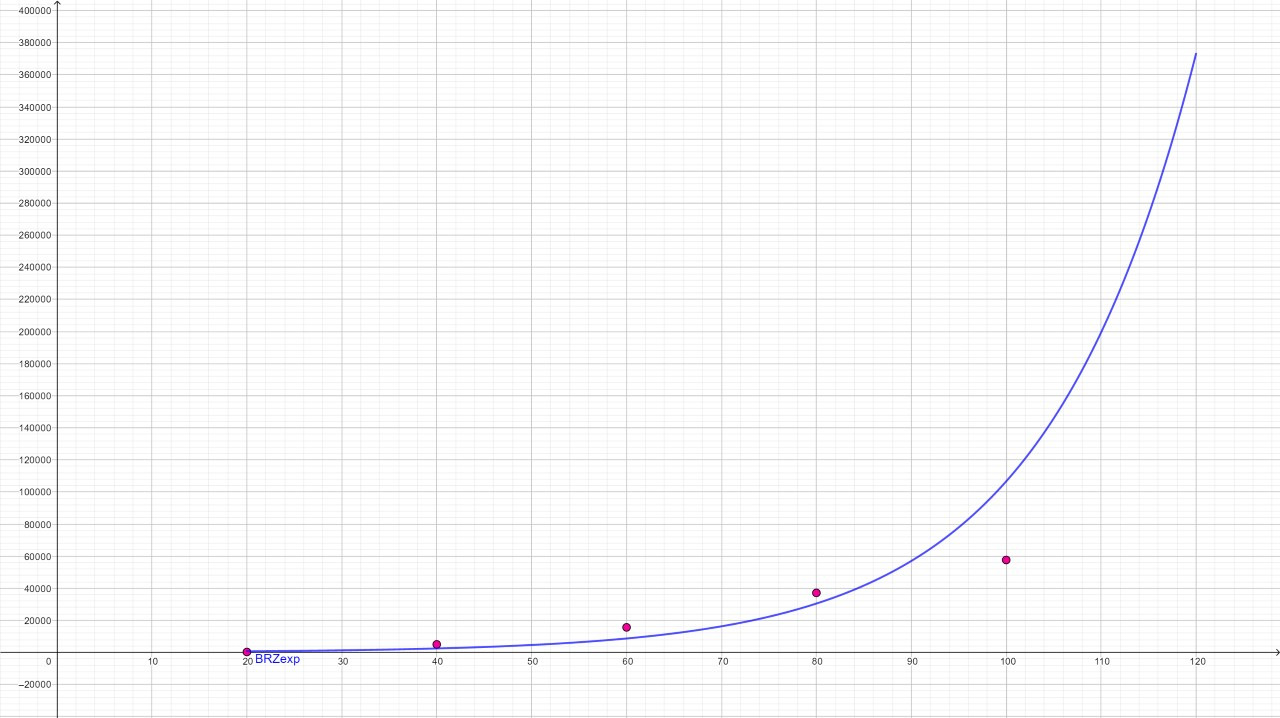 Number of Deaths
0
100
0
Days after the 5th total confirmed death
Brazil Logarithmic Model
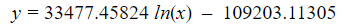 50,000
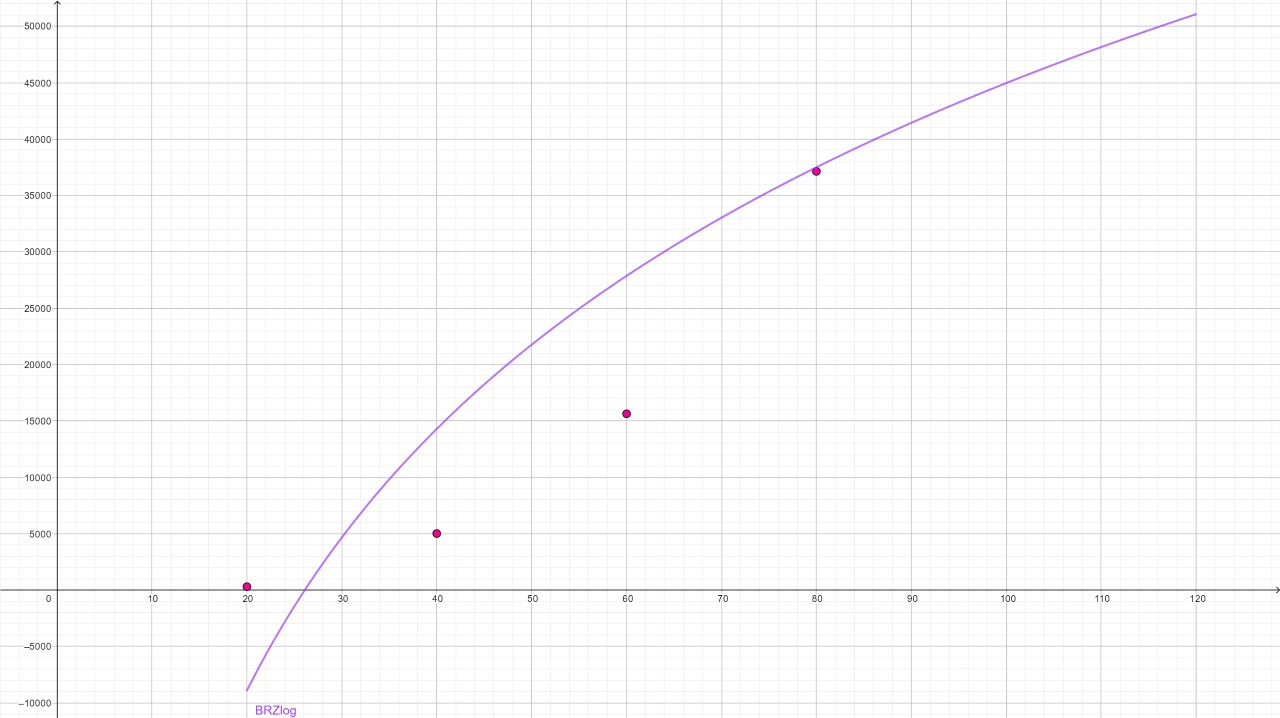 Number of Deaths
0
100
0
Days after the 5th total confirmed death
Brazil Logistic Model
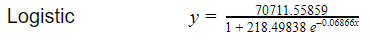 70,000
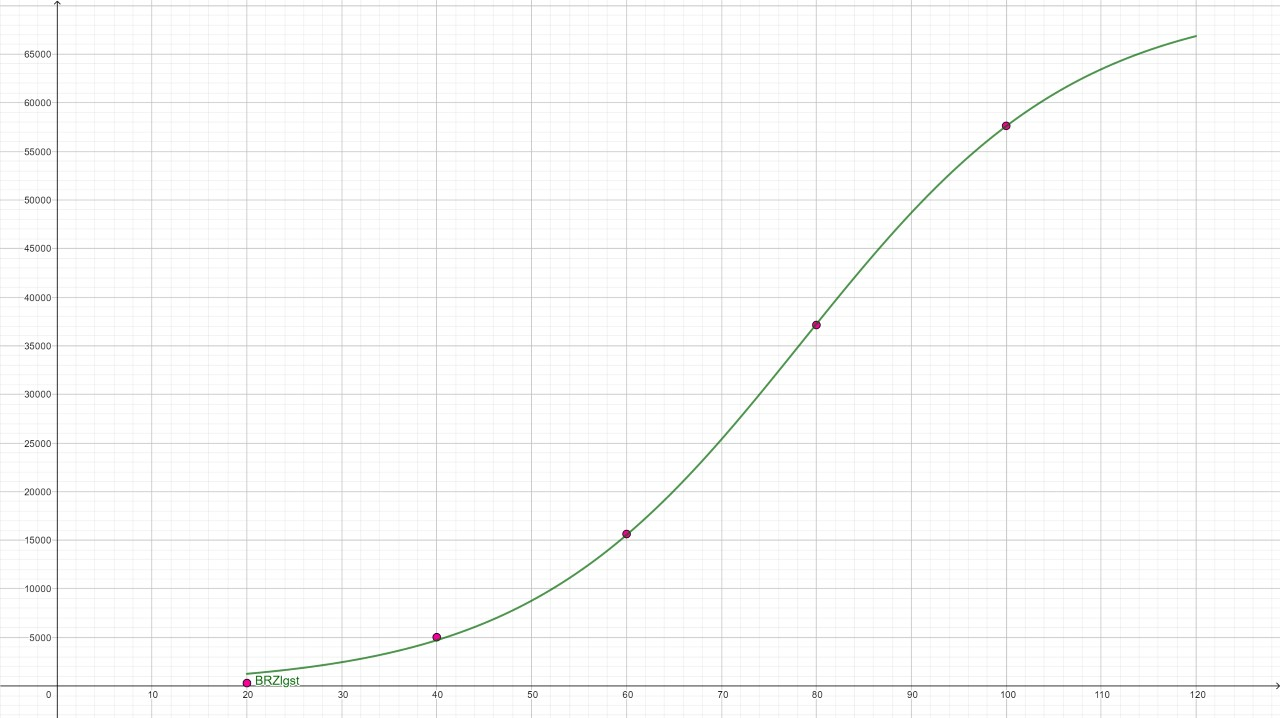 Number of Deaths
0
0
100
Days after the 5th total confirmed death
Italy Linear Model
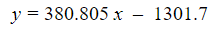 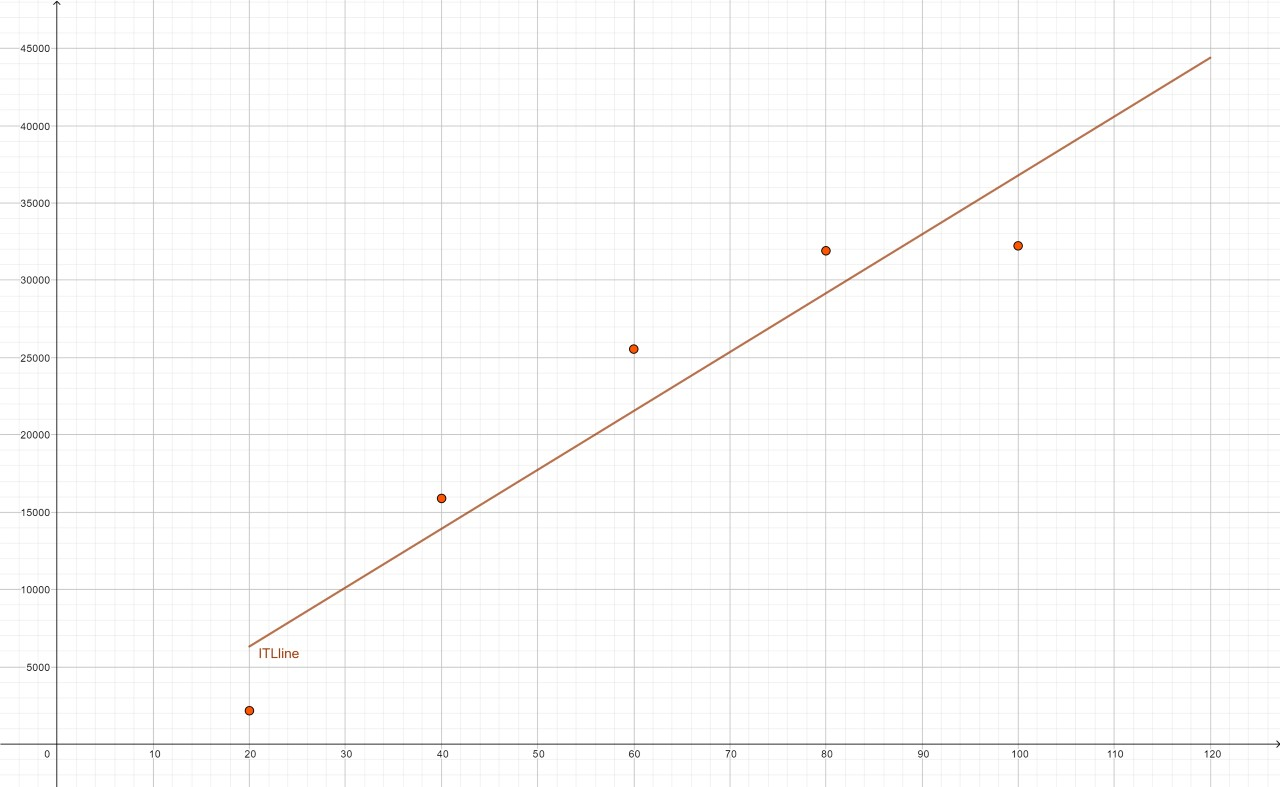 45,000
Number of Deaths
0
0
100
Days after the 5th total confirmed death
Italy Exponential Model
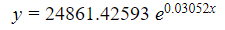 100,000
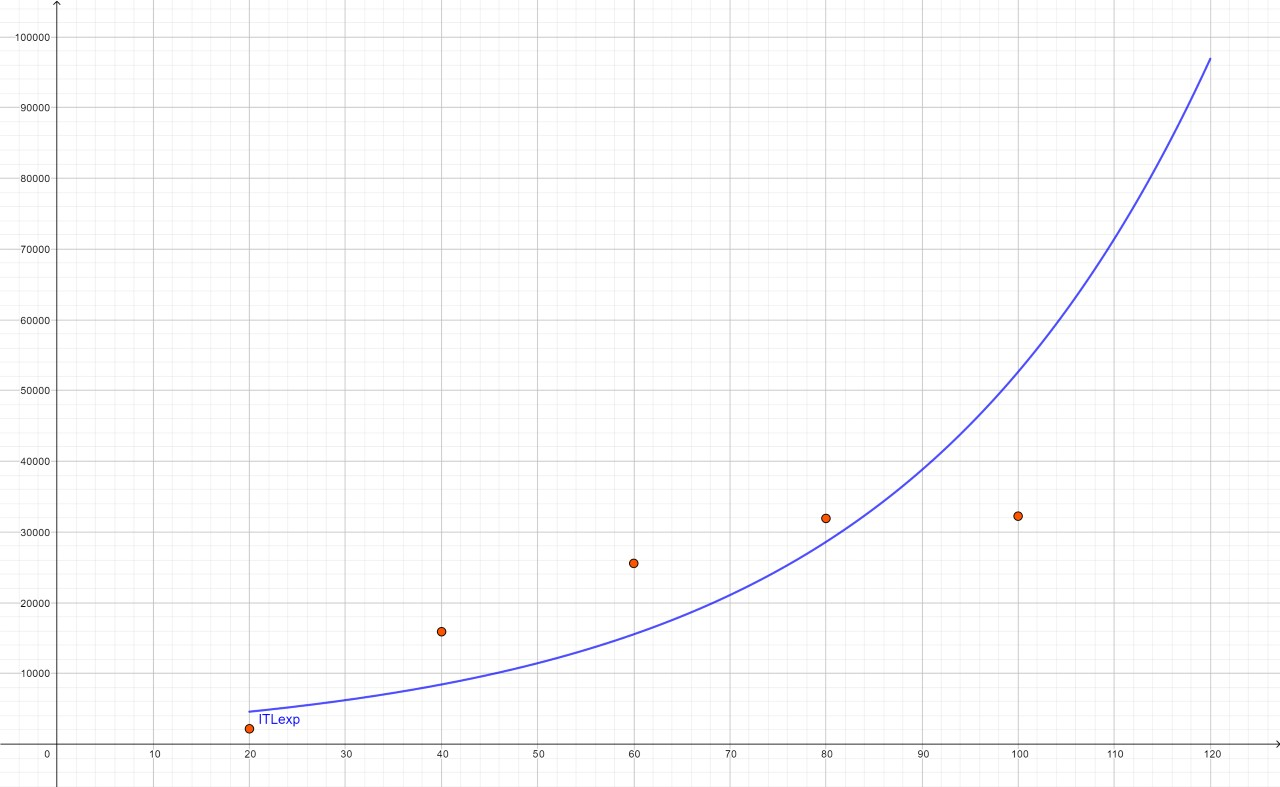 Number of Deaths
0
0
100
Days after the 5th total confirmed death
Italy Logarithmic Model
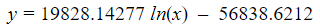 40,000
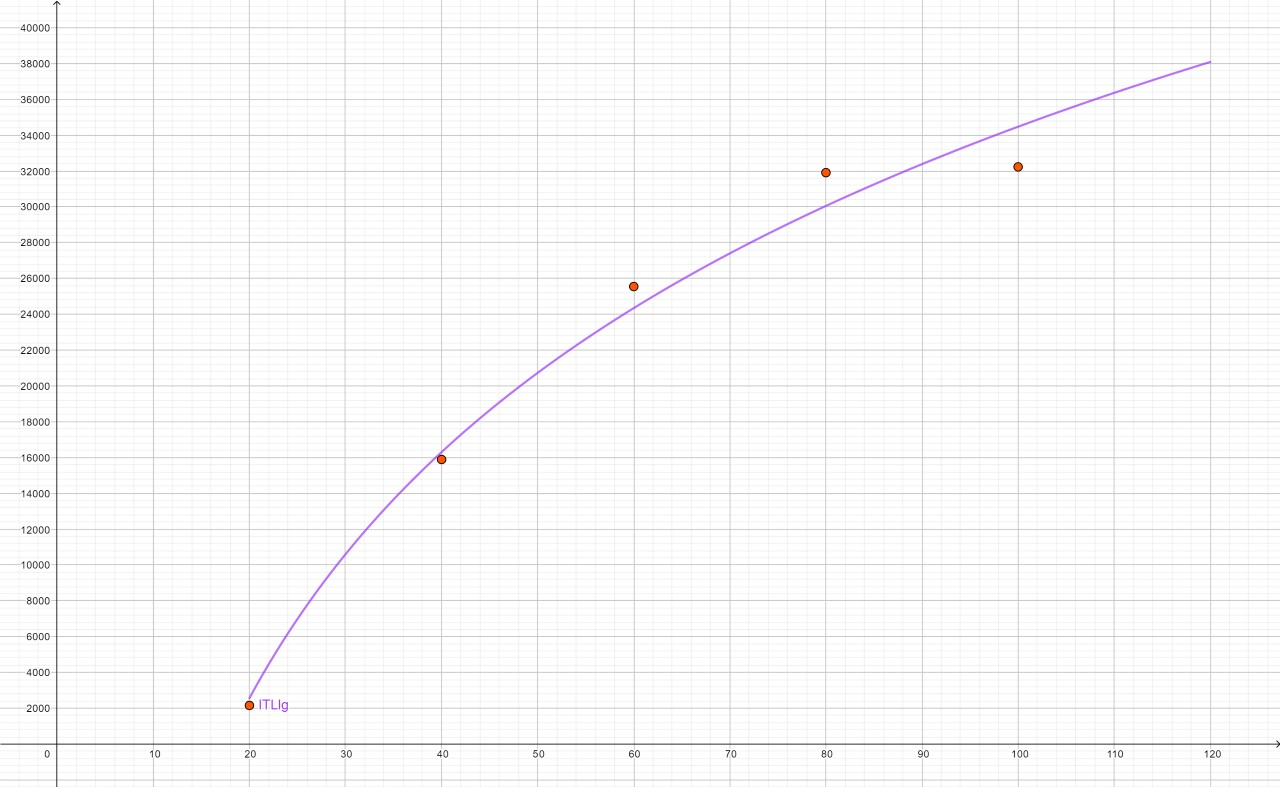 Number of Deaths
0
0
100
Days after the 5th total confirmed death
Italy Logistic Model
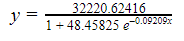 34,000
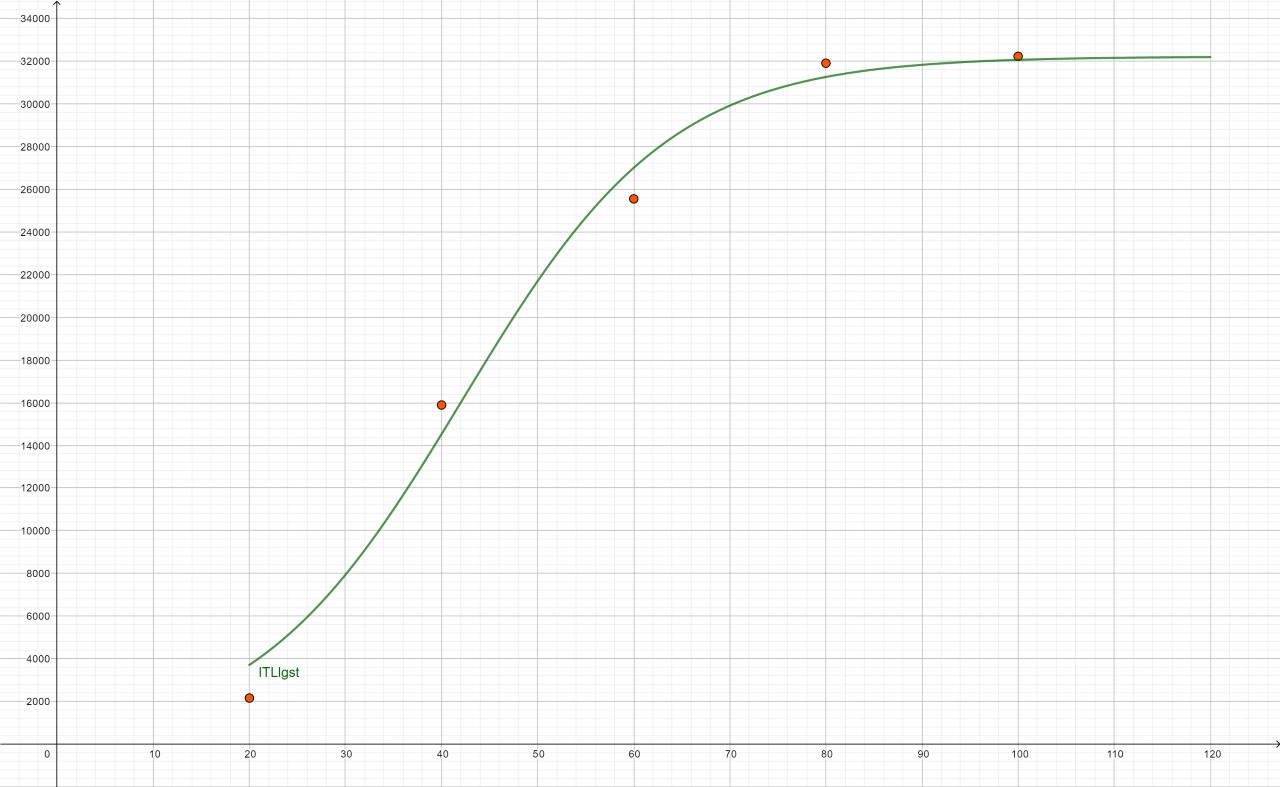 Number of Deaths
0
0
100
Days after the 5th total confirmed death
Canada Linear Model
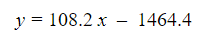 12,000
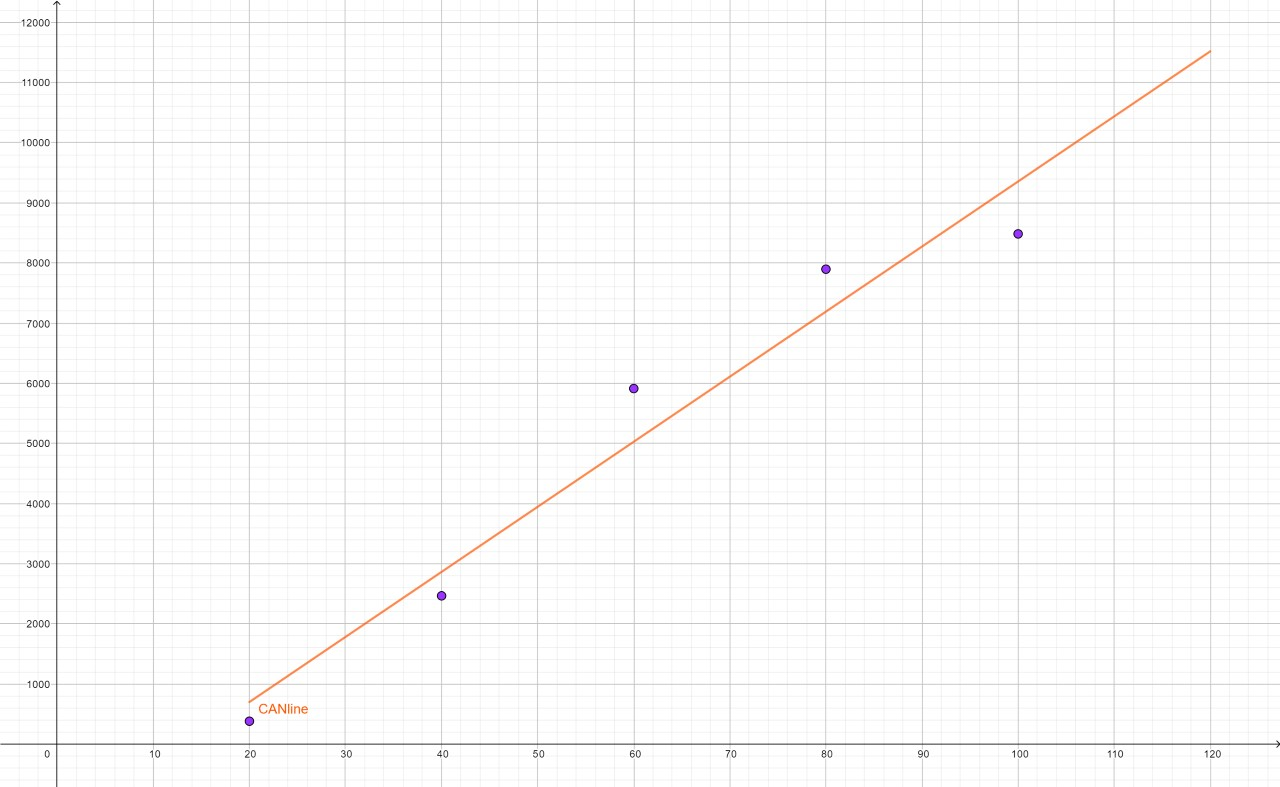 Number of Deaths
0
100
0
Days after the 5th total confirmed death
Canada Exponential Model
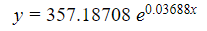 32,000
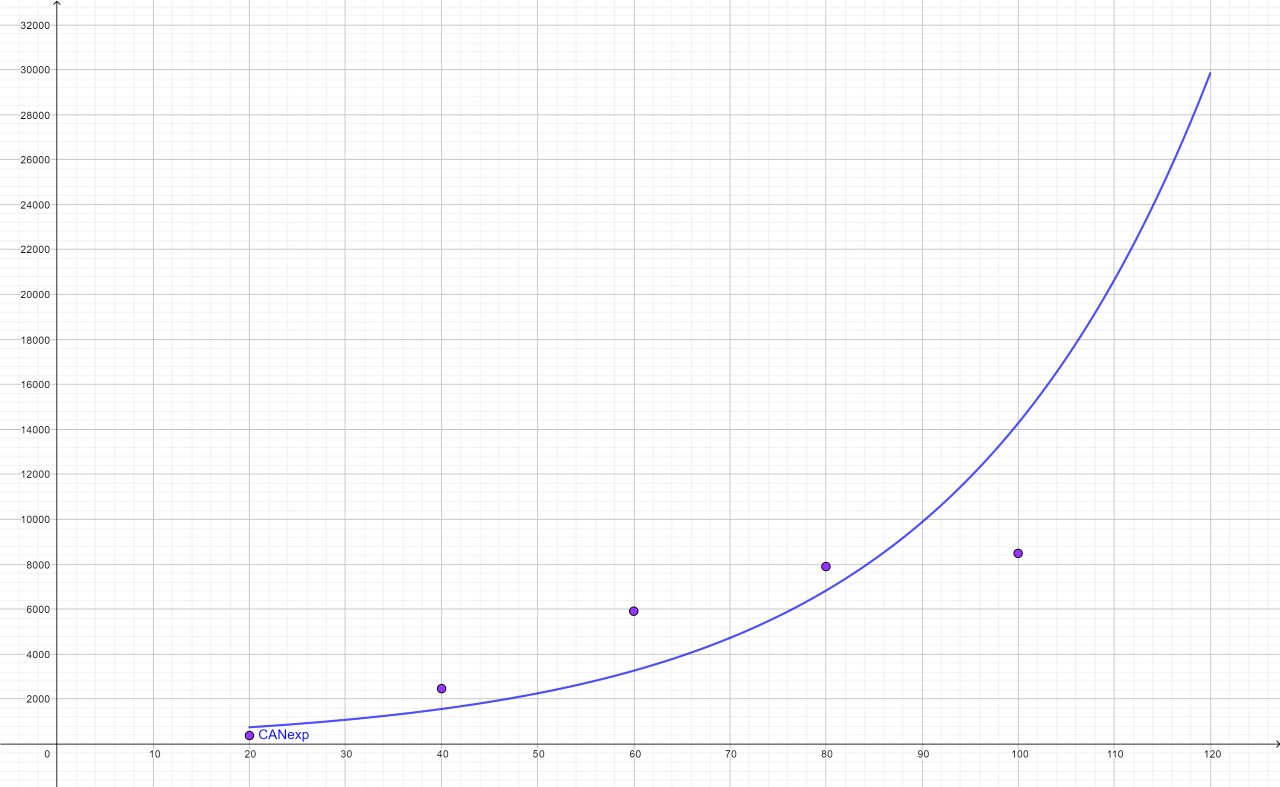 Number of Deaths
0
100
0
Days after the 5th total confirmed death
Canada Logarithmic Model
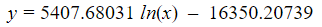 10,000
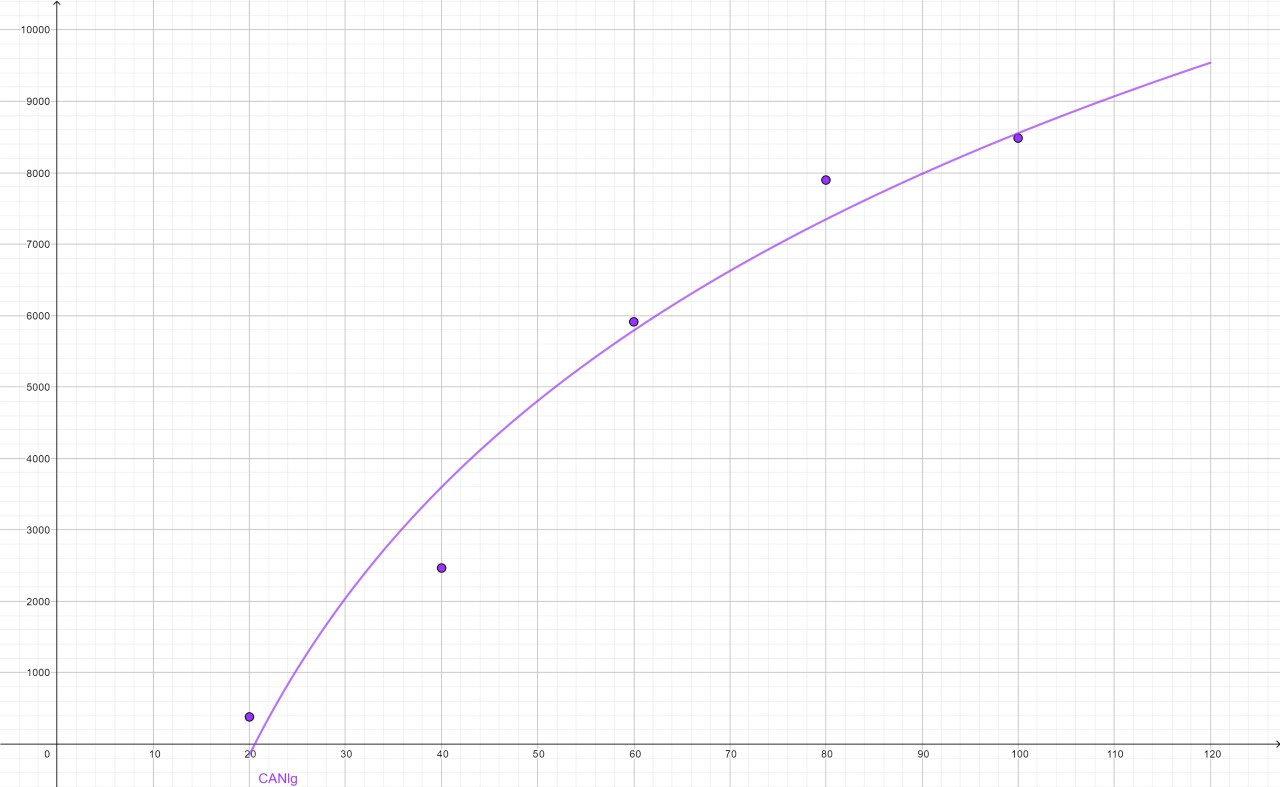 Number of Deaths
0
100
0
Days after the 5th total confirmed death
Canada Logistic Model
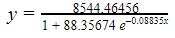 9,000
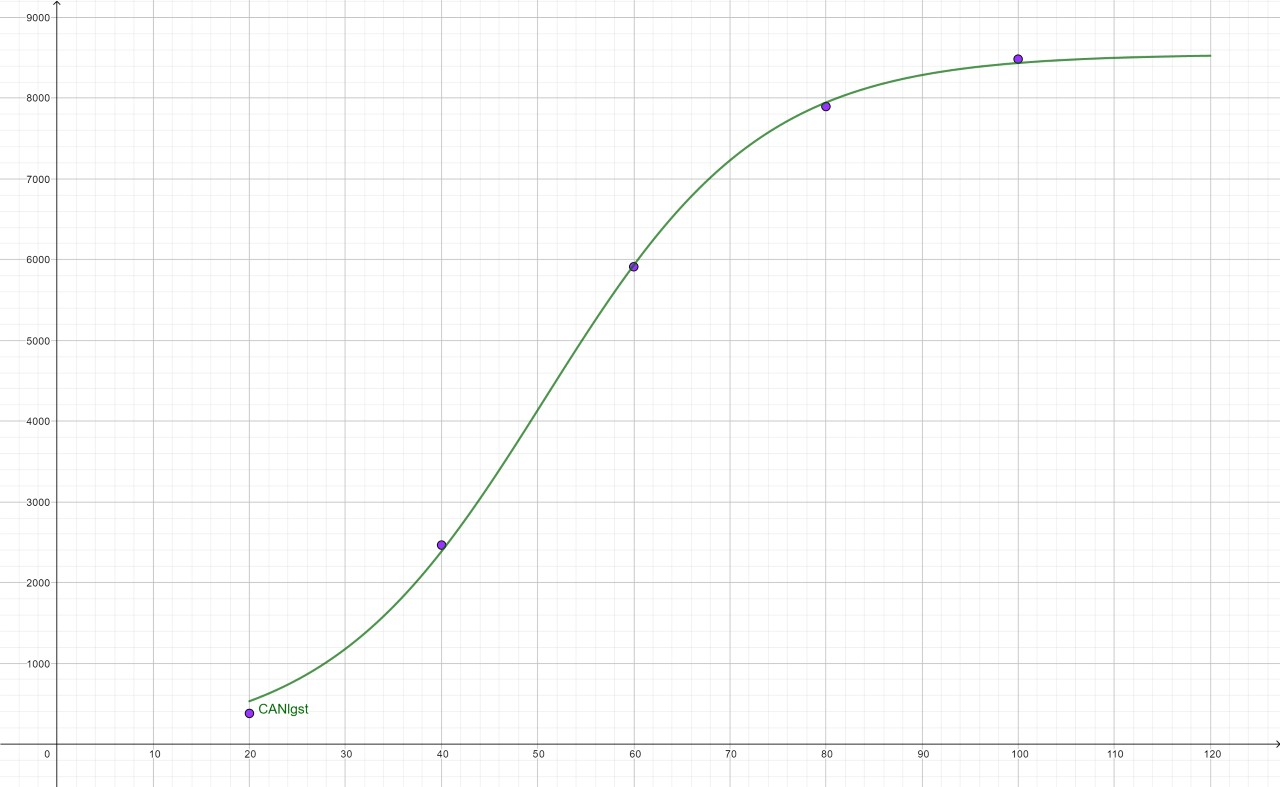 Number of Deaths
0
100
0
Days after the 5th total confirmed death
Mexico Linear Model
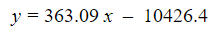 34,000
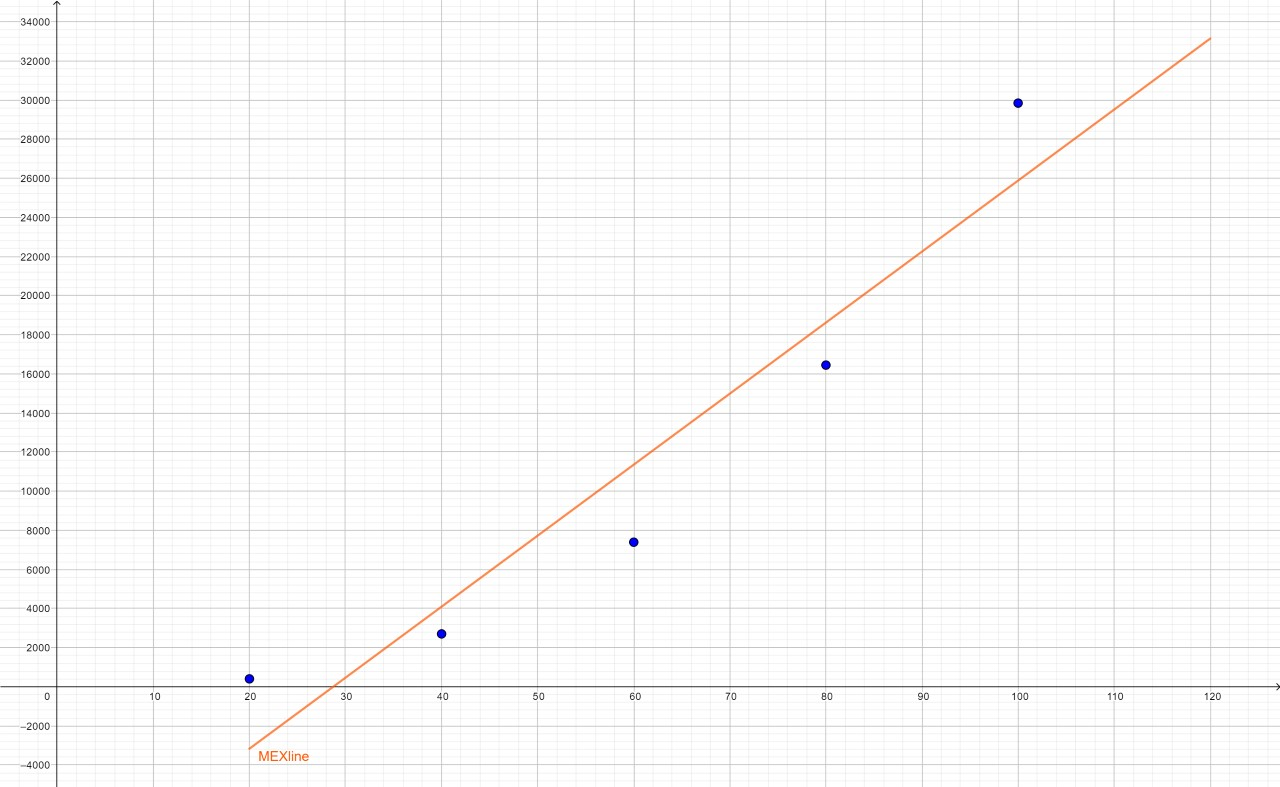 Number of Deaths
0
100
0
Days after the 5th total confirmed death
Mexico Exponential Model
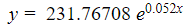 130,000
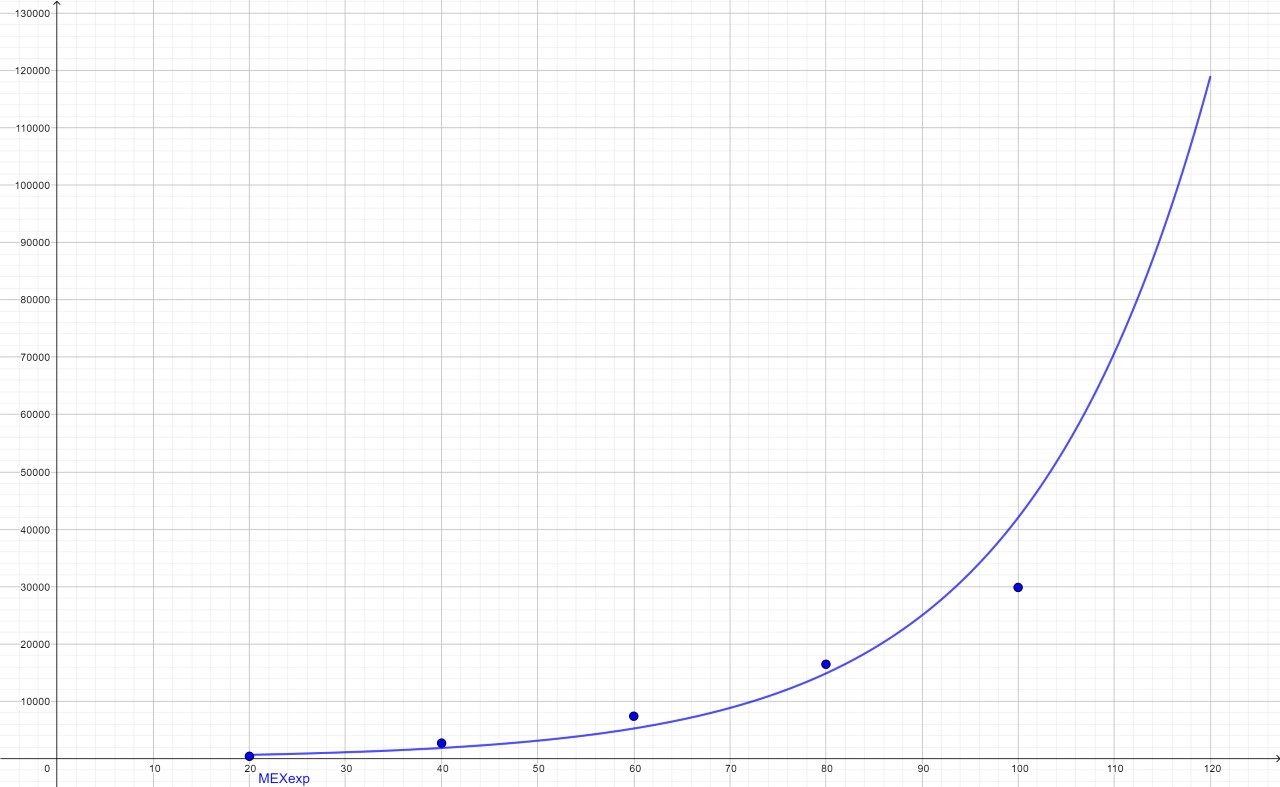 Number of Deaths
0
Days after the 5th total confirmed death
100
0
Mexico Logarithmic Model
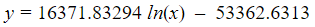 30,000
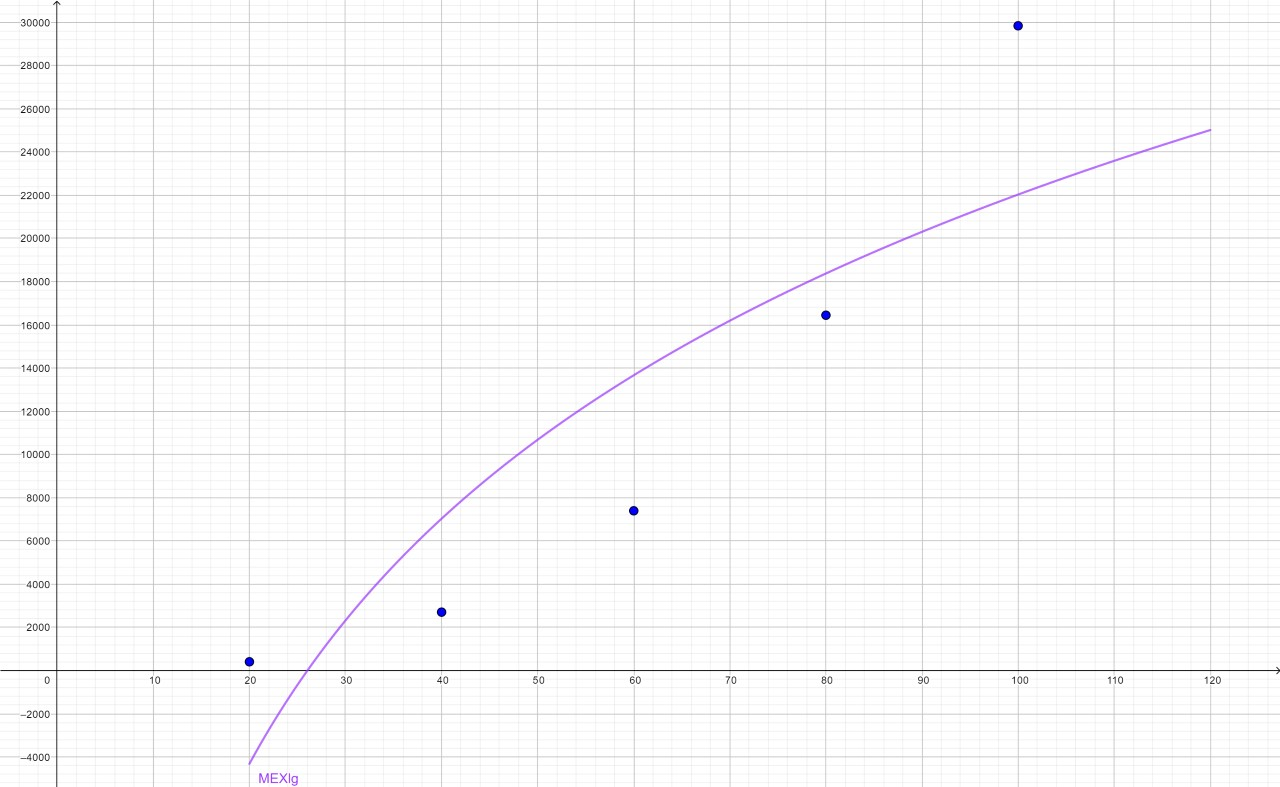 Number of Deaths
0
100
0
Days after the 5th total confirmed death
Mexico Logistic Model
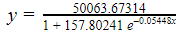 45,000
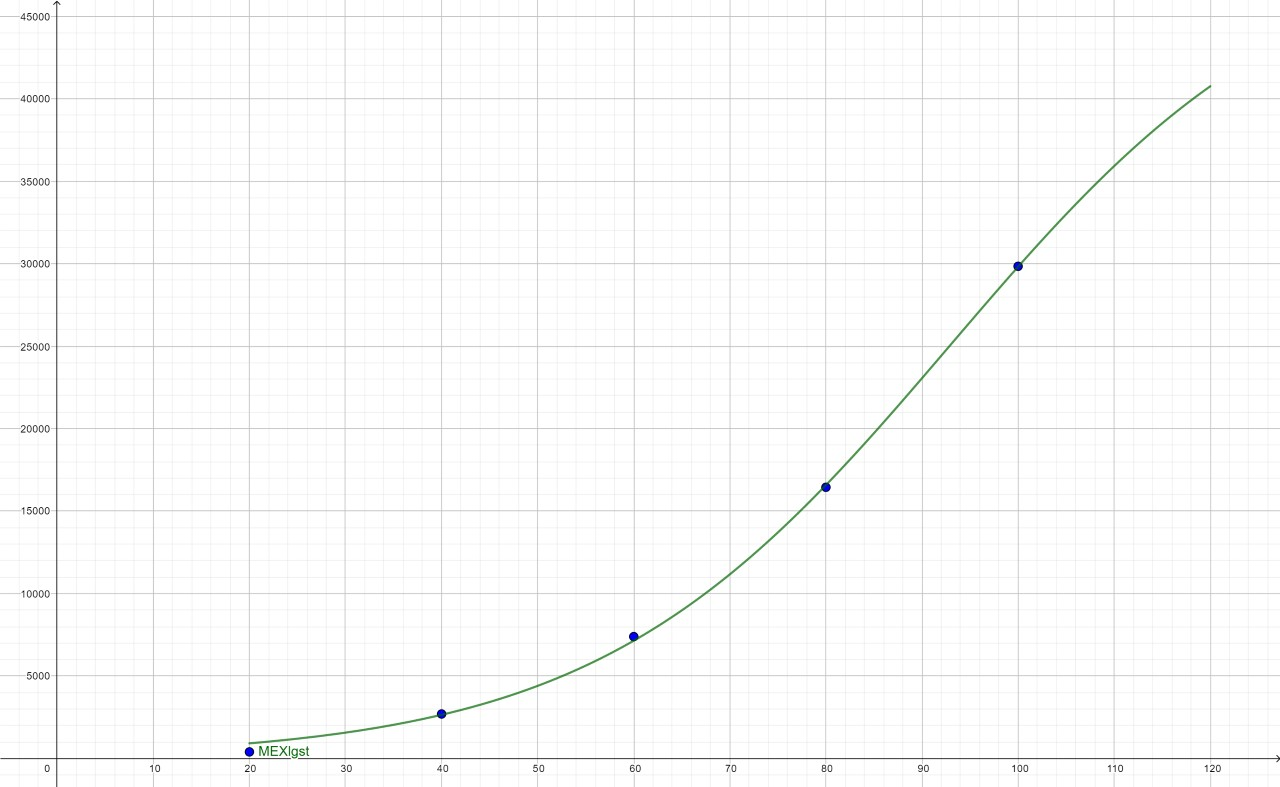 Number of Deaths
0
100
0
Days after the 5th total confirmed death
Australia Linear Model
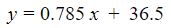 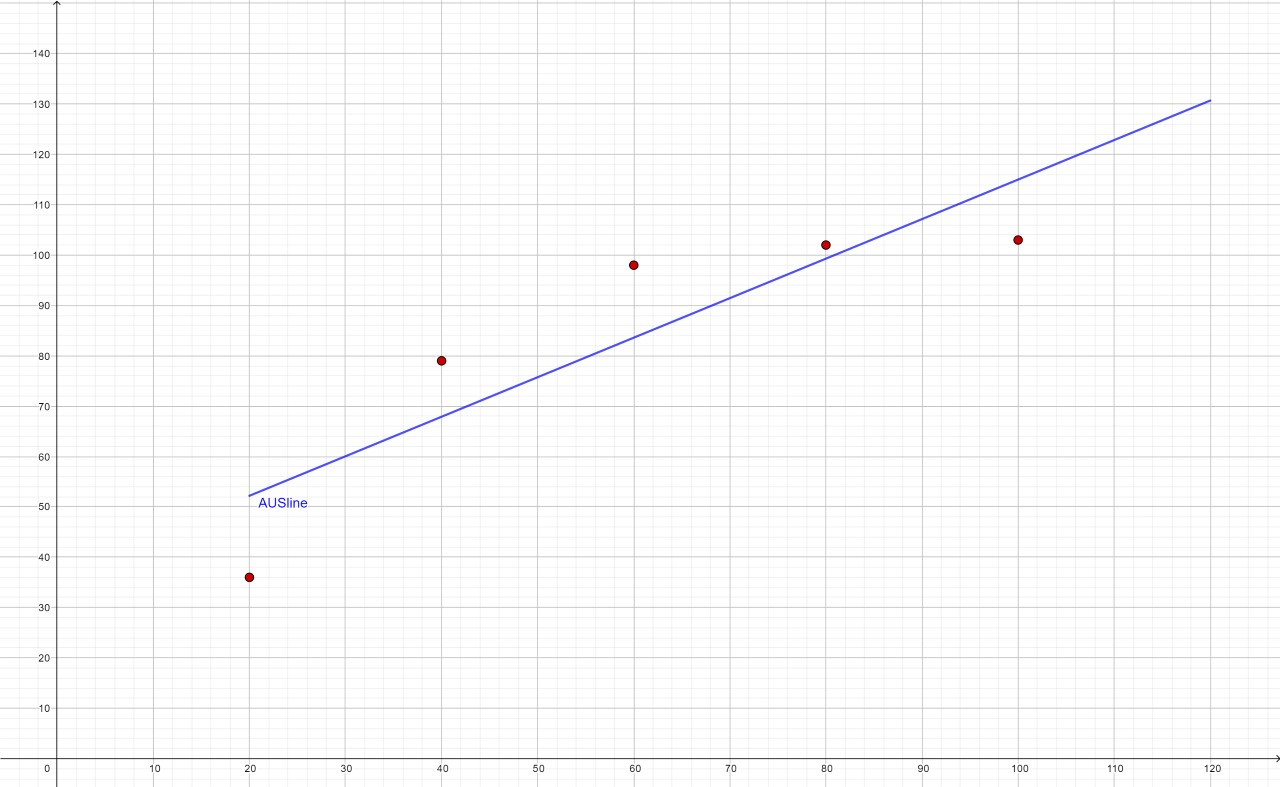 140
Number of Deaths
0
100
0
Days after the 5th total confirmed death
Australia Exponential Model
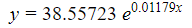 170
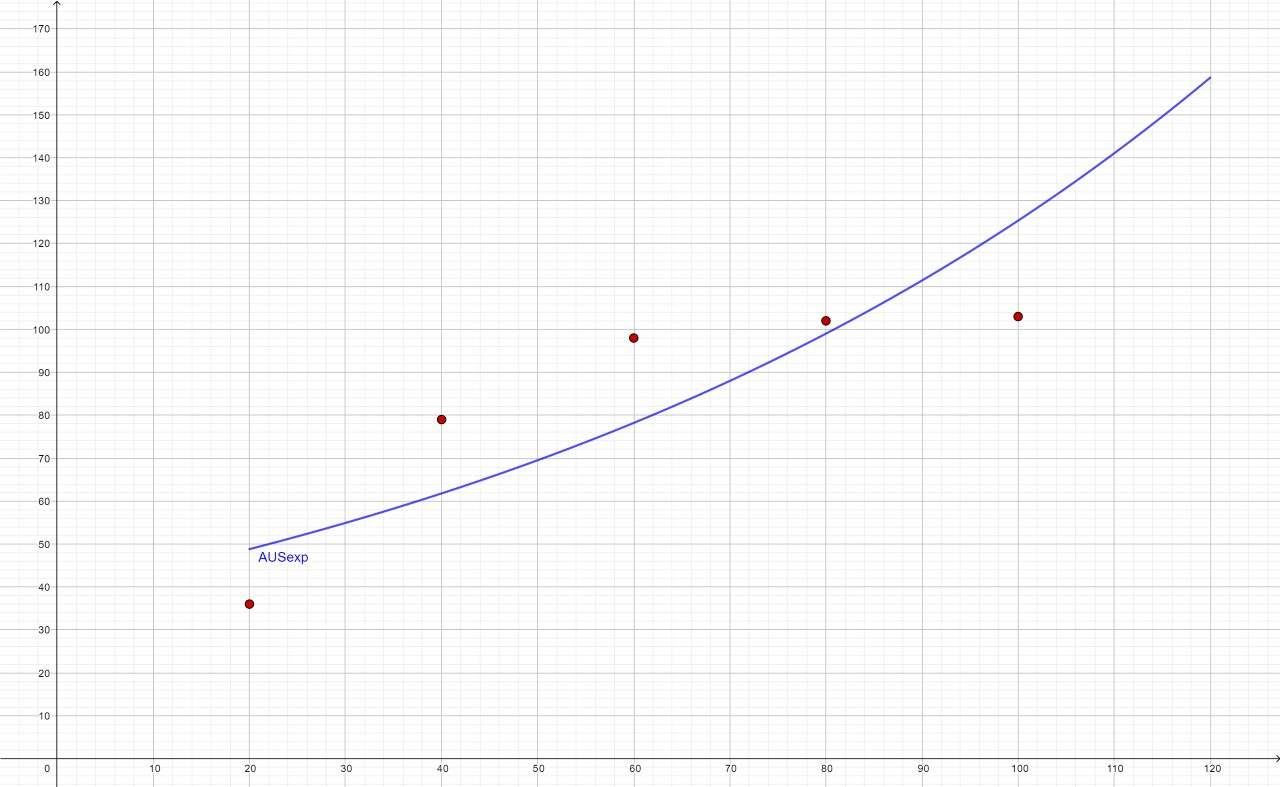 Number of Deaths
0
100
0
Days after the 5th total confirmed death
Australia Logarithmic Model
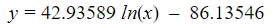 130
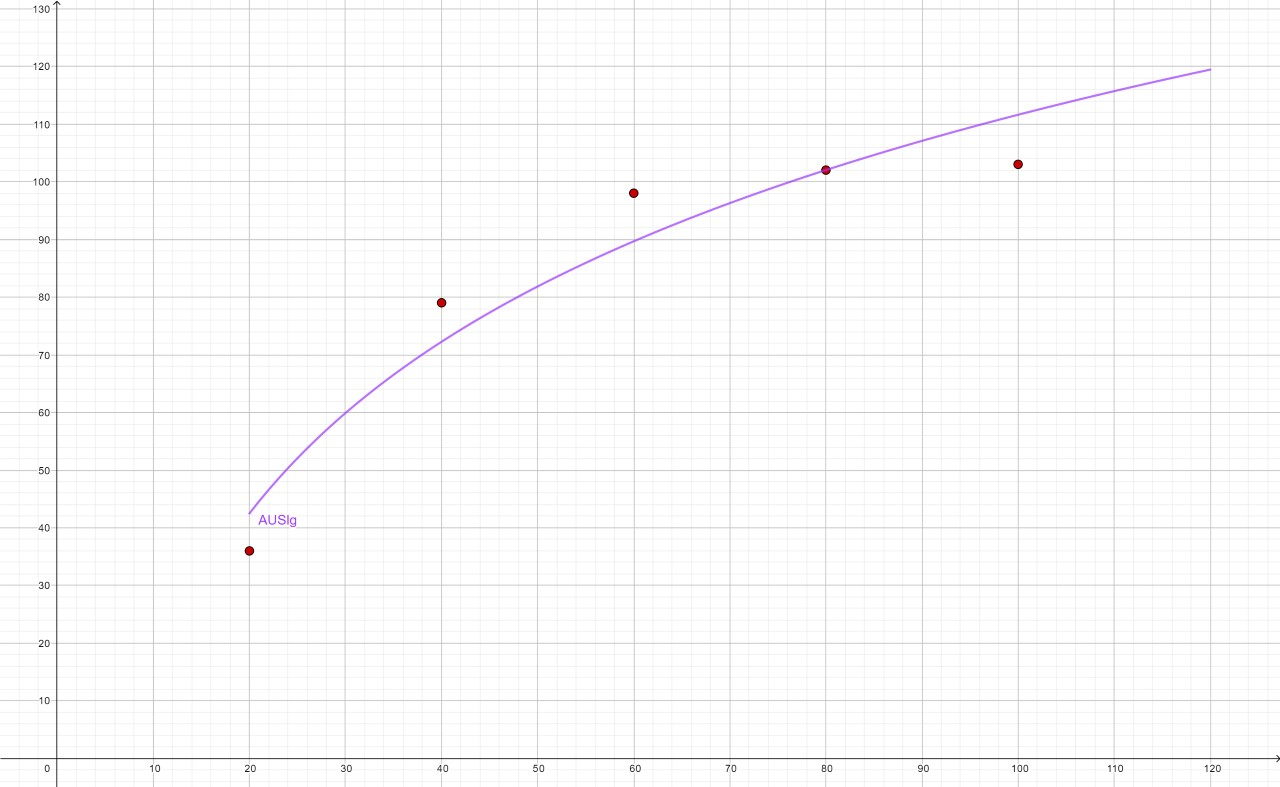 Number of Deaths
0
0
Days after the 5th total confirmed death
100
Australia Logistic Model
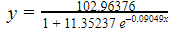 130
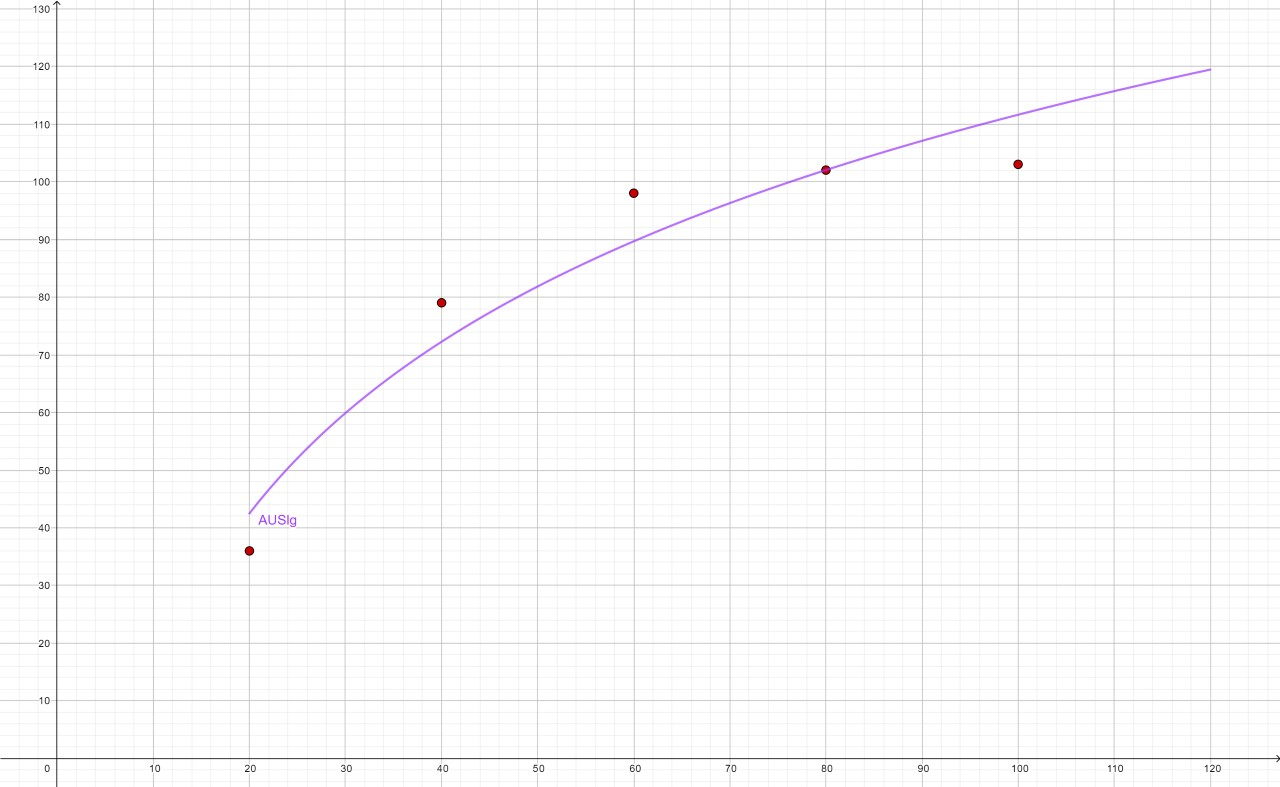 Number of Deaths
0
0
Days after the 5th total confirmed death
100
3. Scatterplots of Covid deaths in 6 countries at day 200
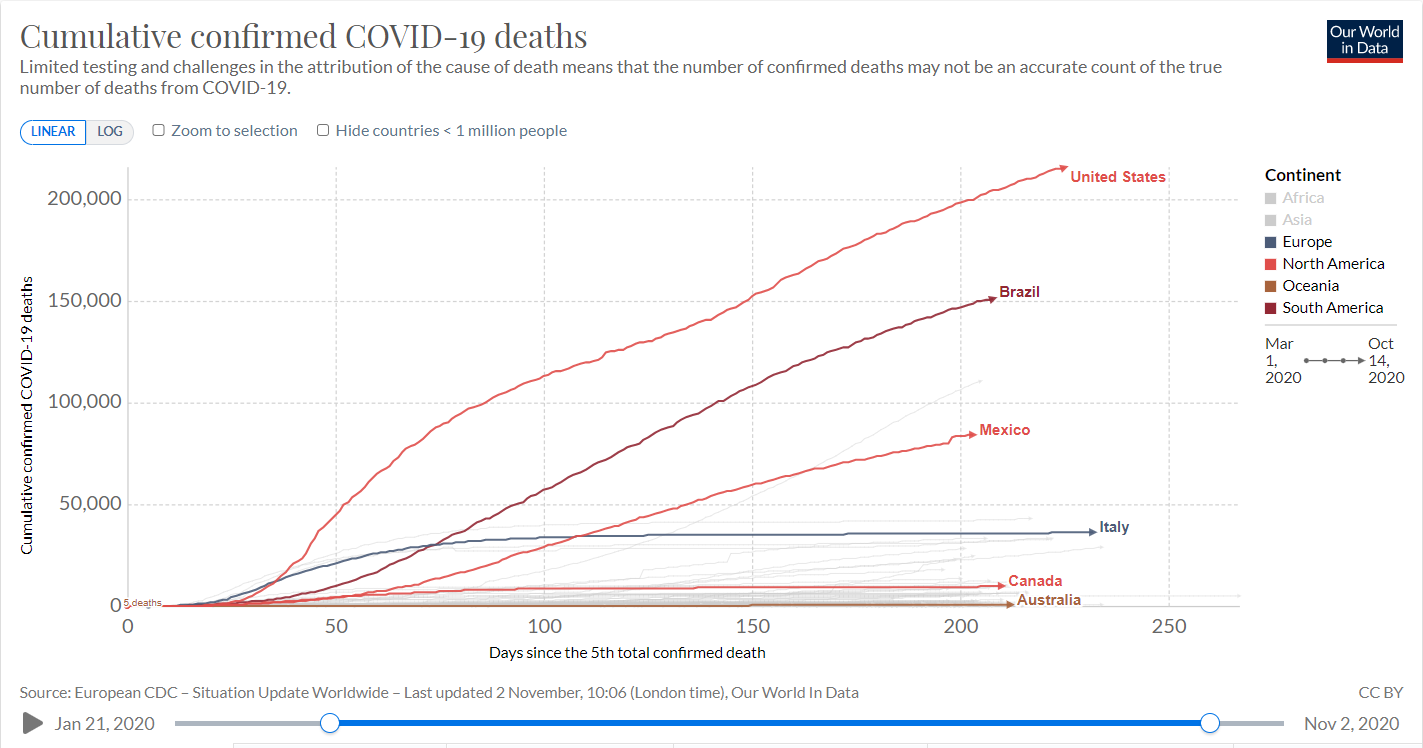 3. Scatterplot of Covid deaths in USA at day 200
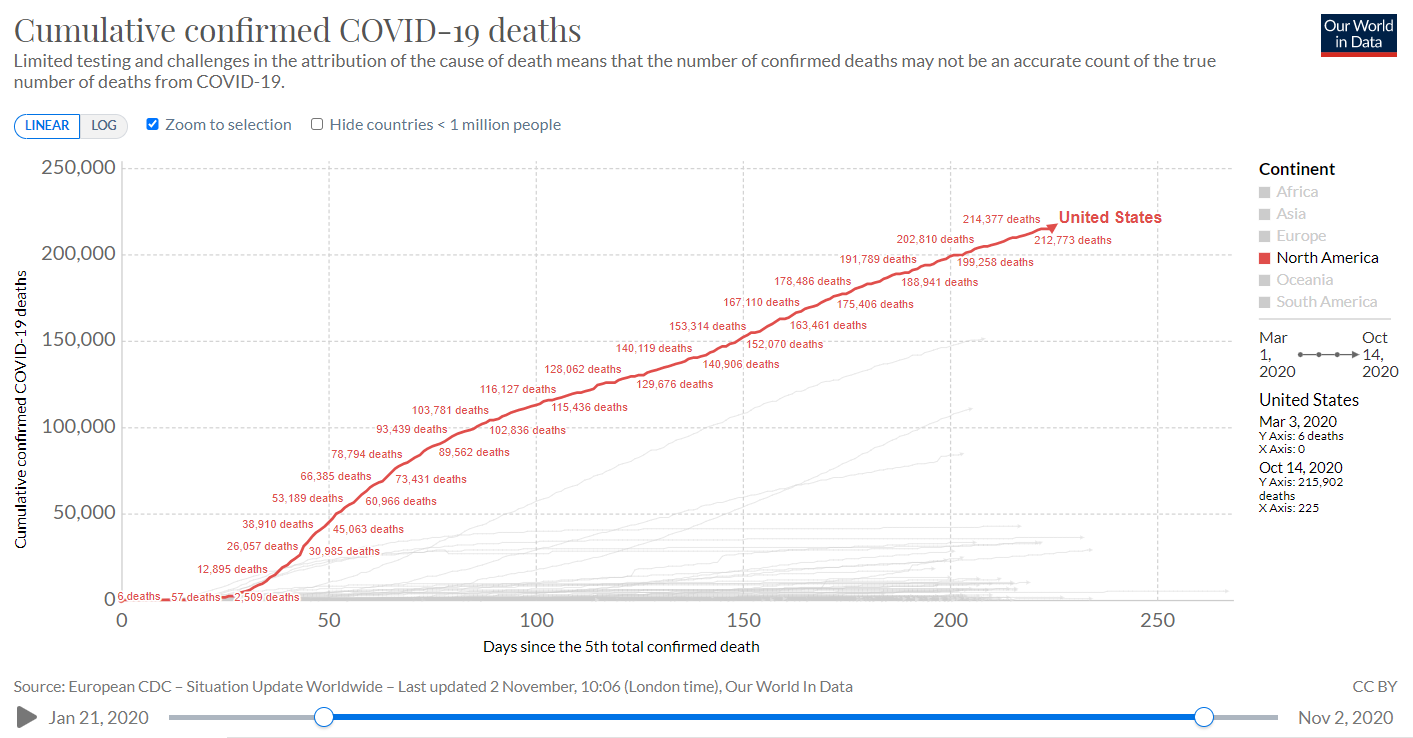 3. Scatterplot of Covid deaths in Brazil at day 200
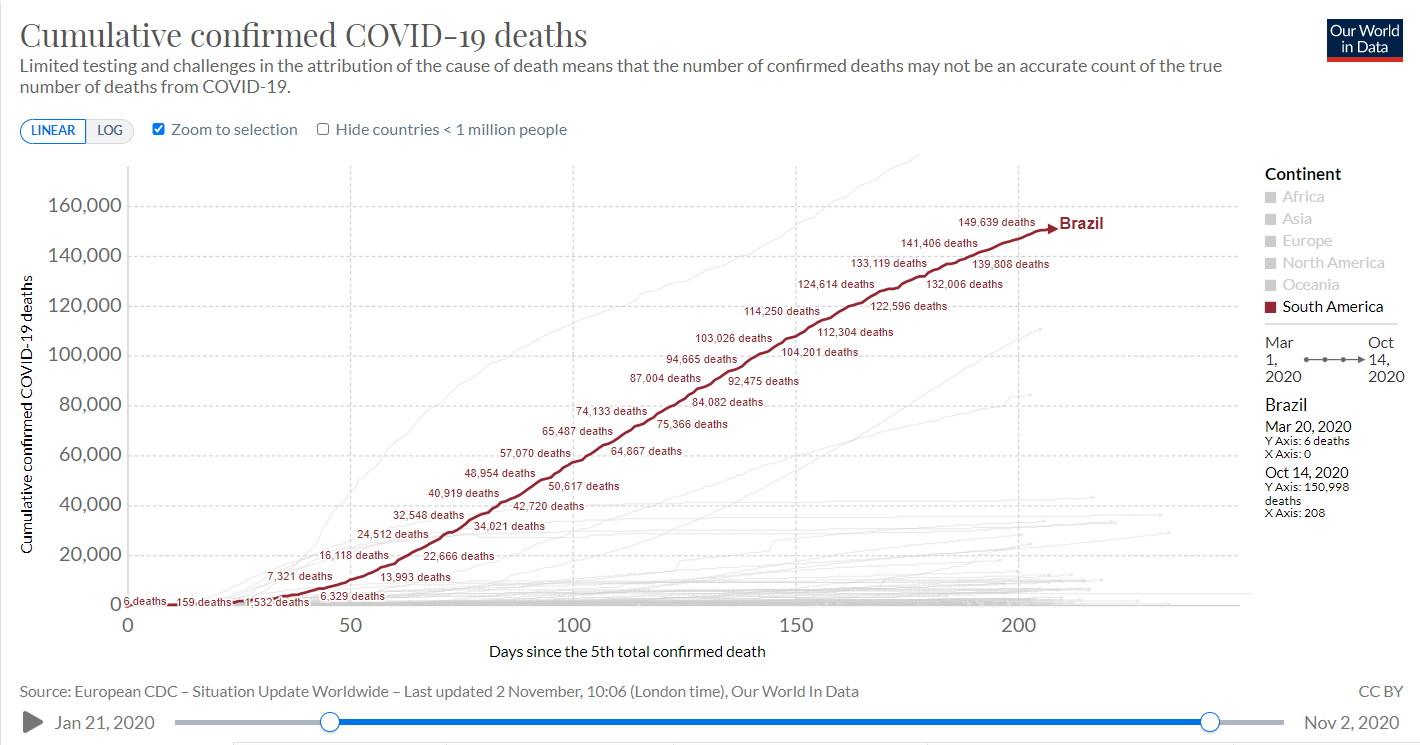 3. Scatterplot of Covid deaths in Italy at day 200
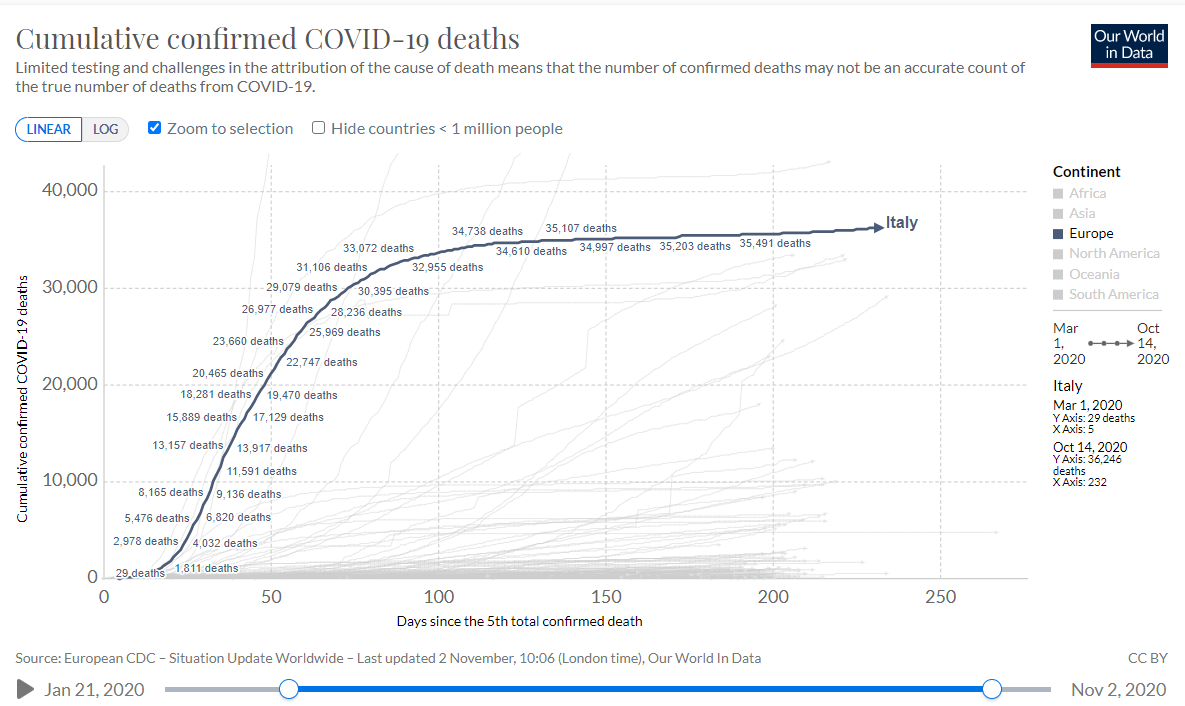 3. Scatterplot of Covid deaths in Canada at day 200
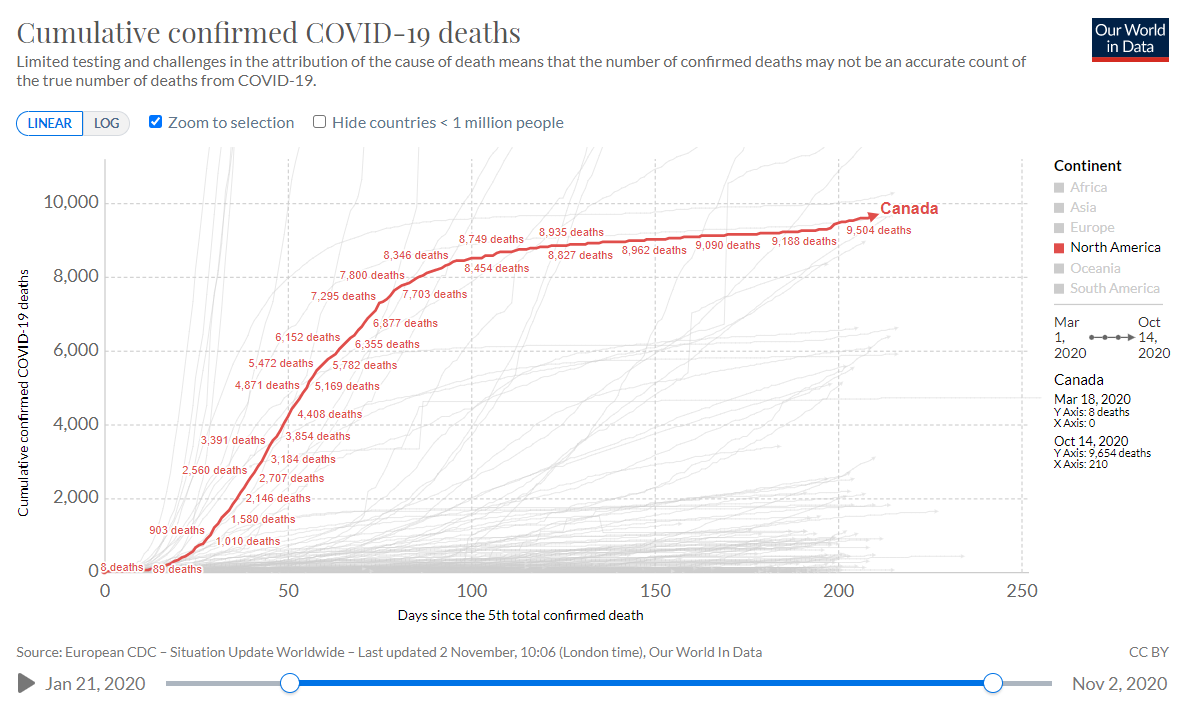 3. Scatterplot of Covid deaths in Mexico at day 200
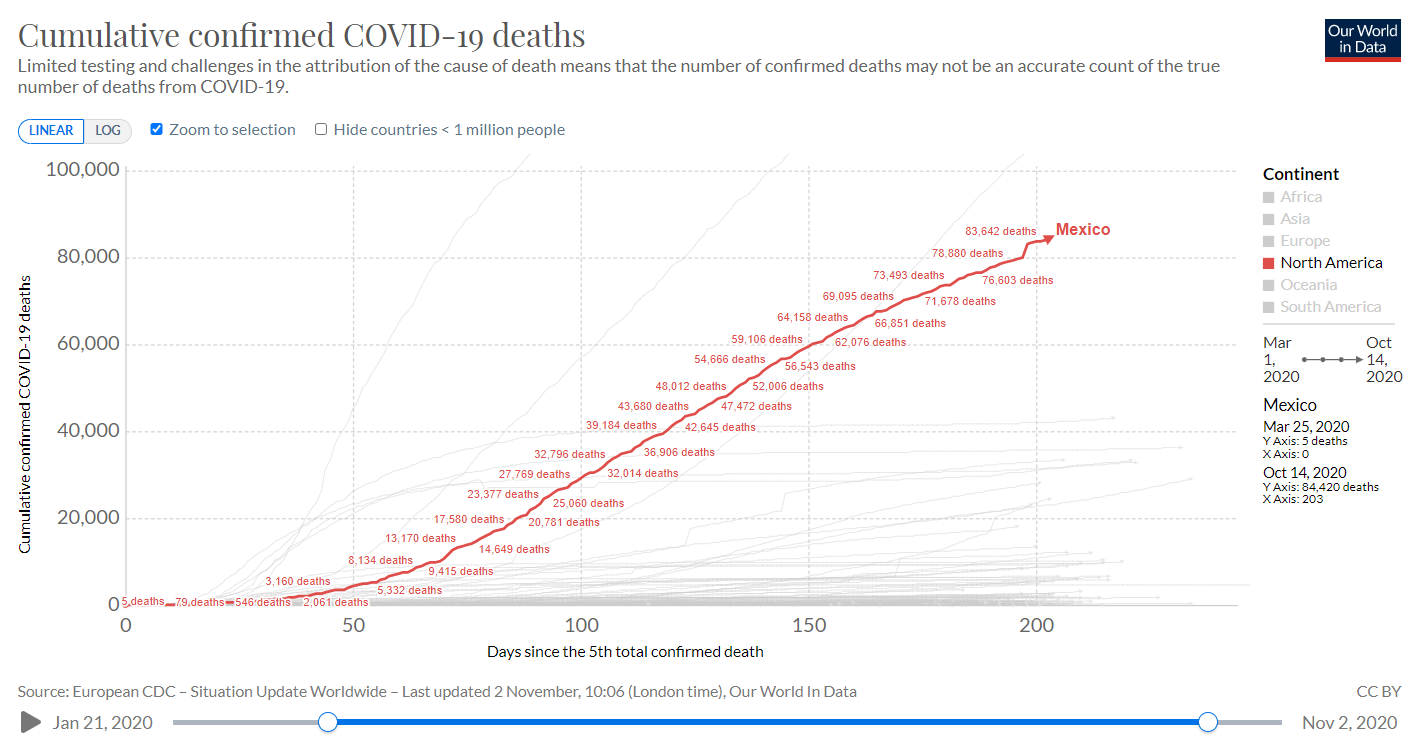 3. Scatterplot of Covid deaths in Australia at day 200
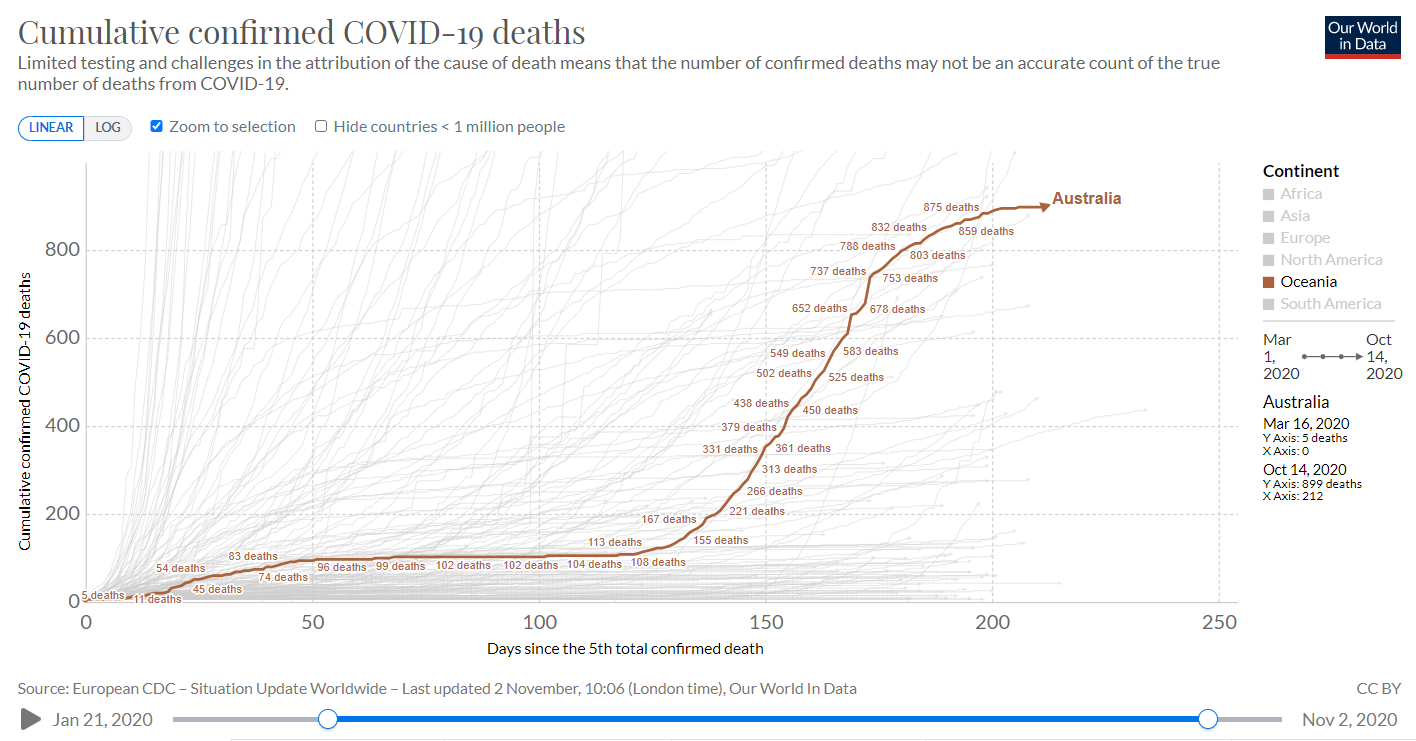